MÔN TIẾNG VIỆT
GIAO AN HO TRO
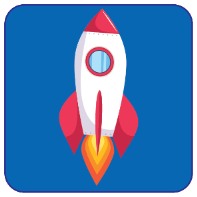 Khởi động
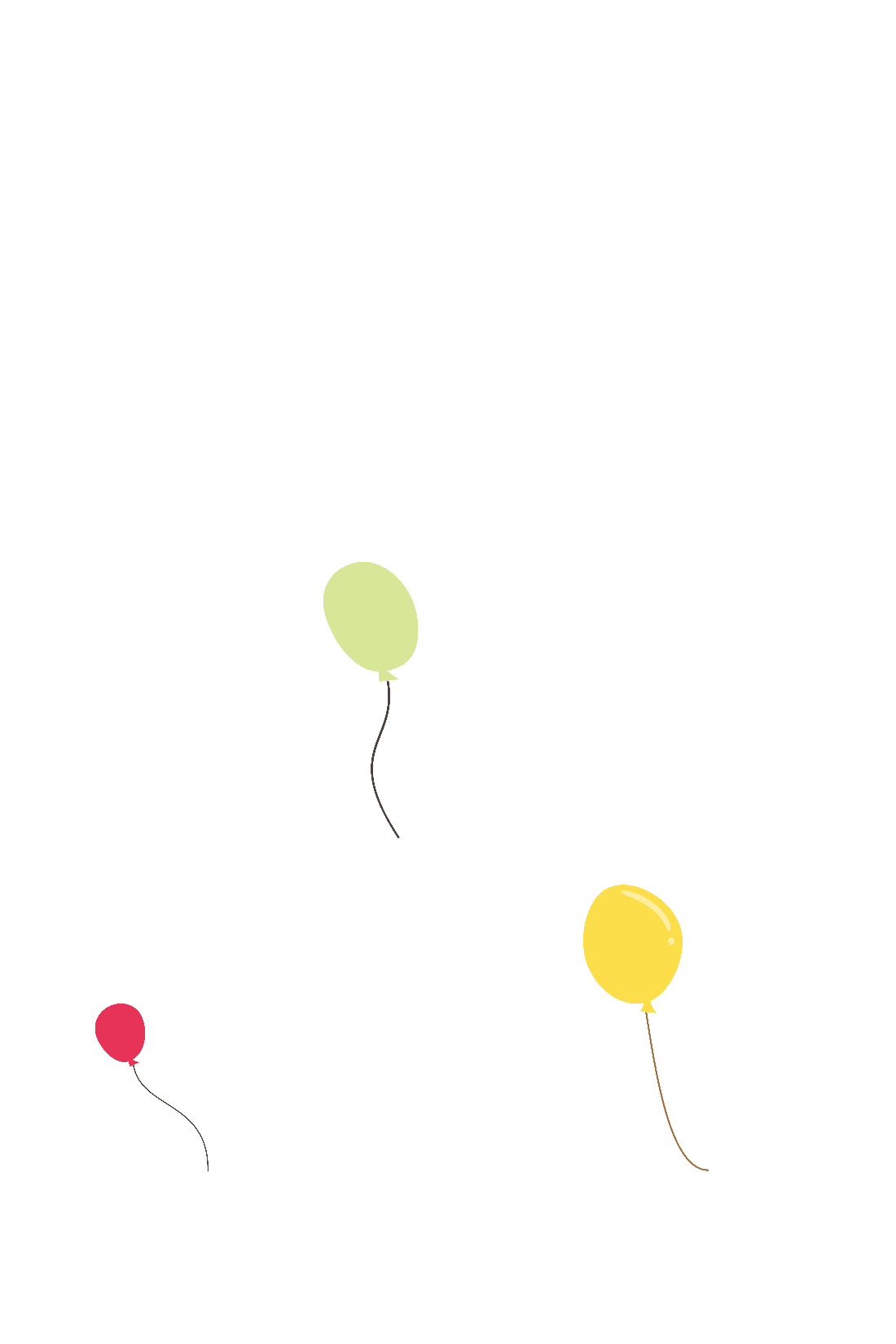 Nói về sự gắn bó giữa các sự vật trong mỗi  bức tranh dưới đây.
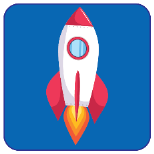 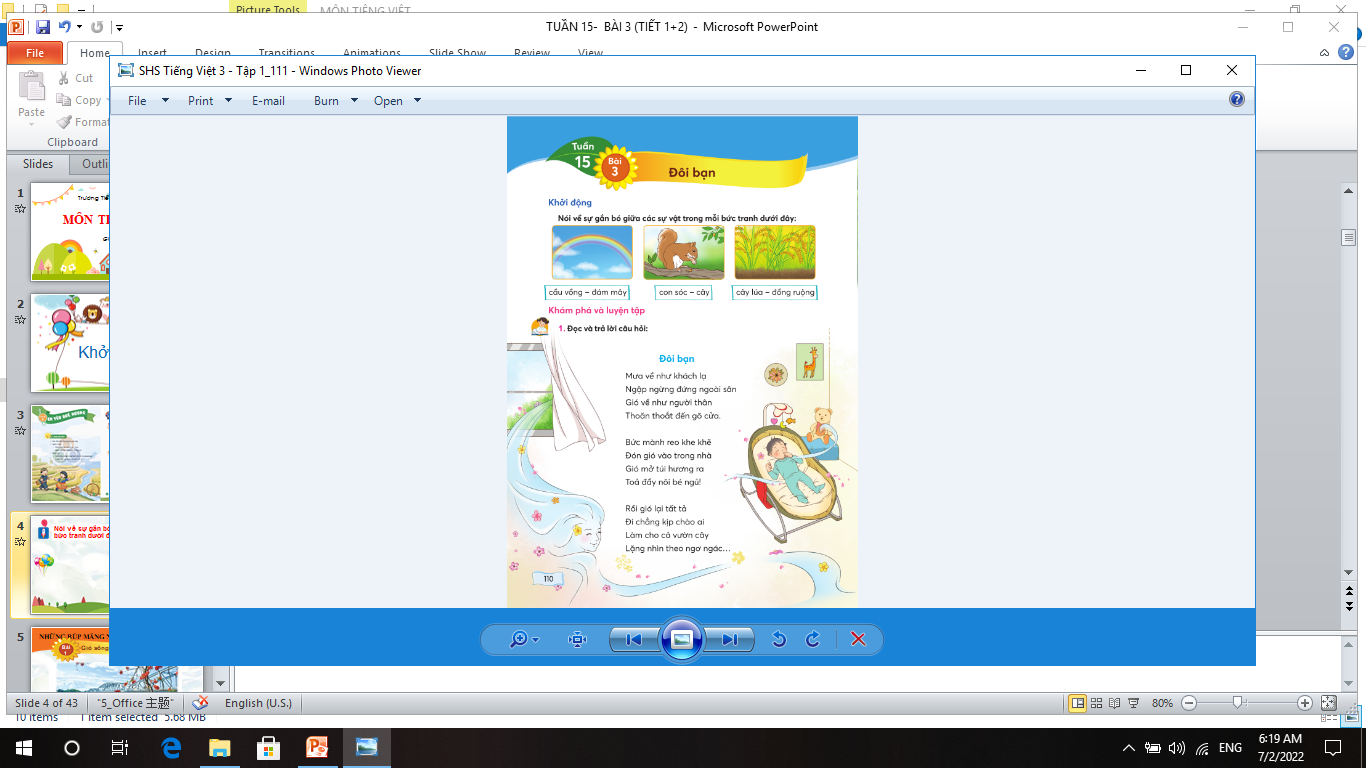 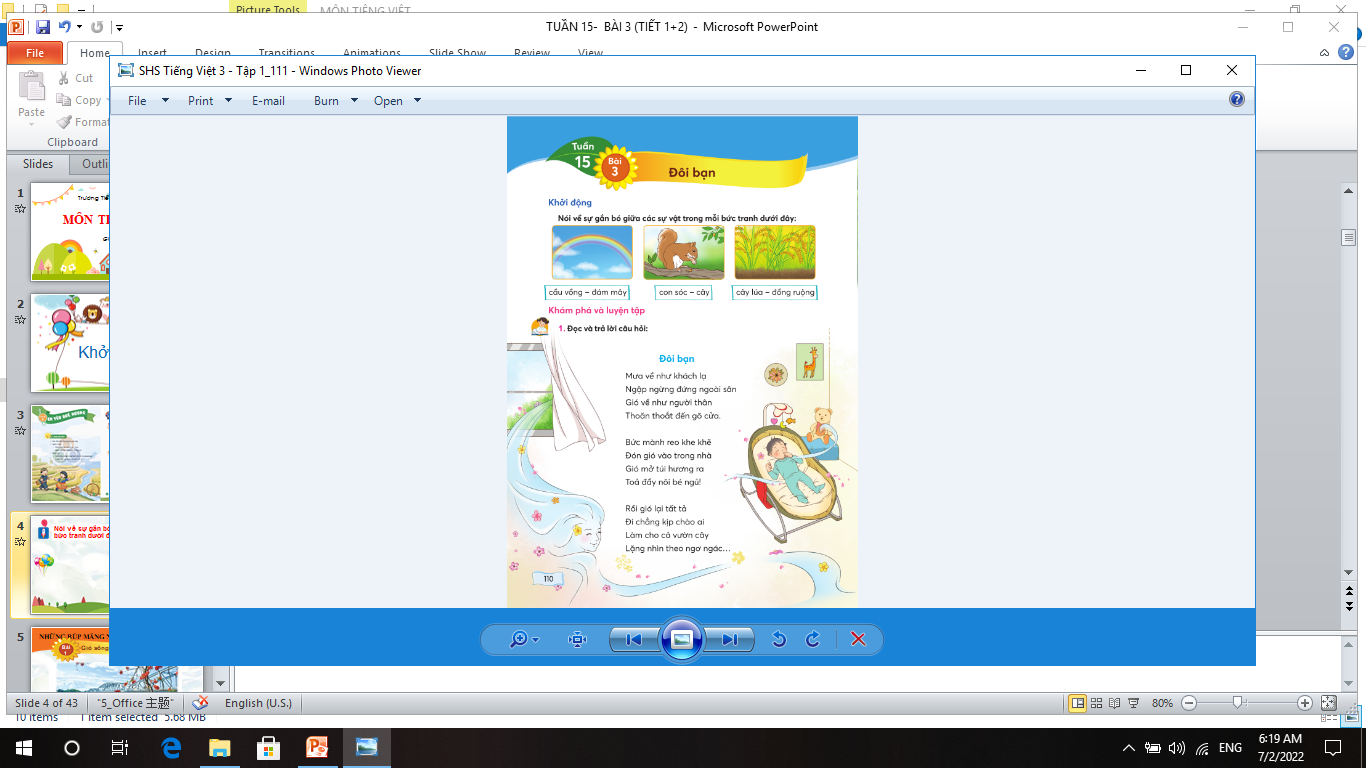 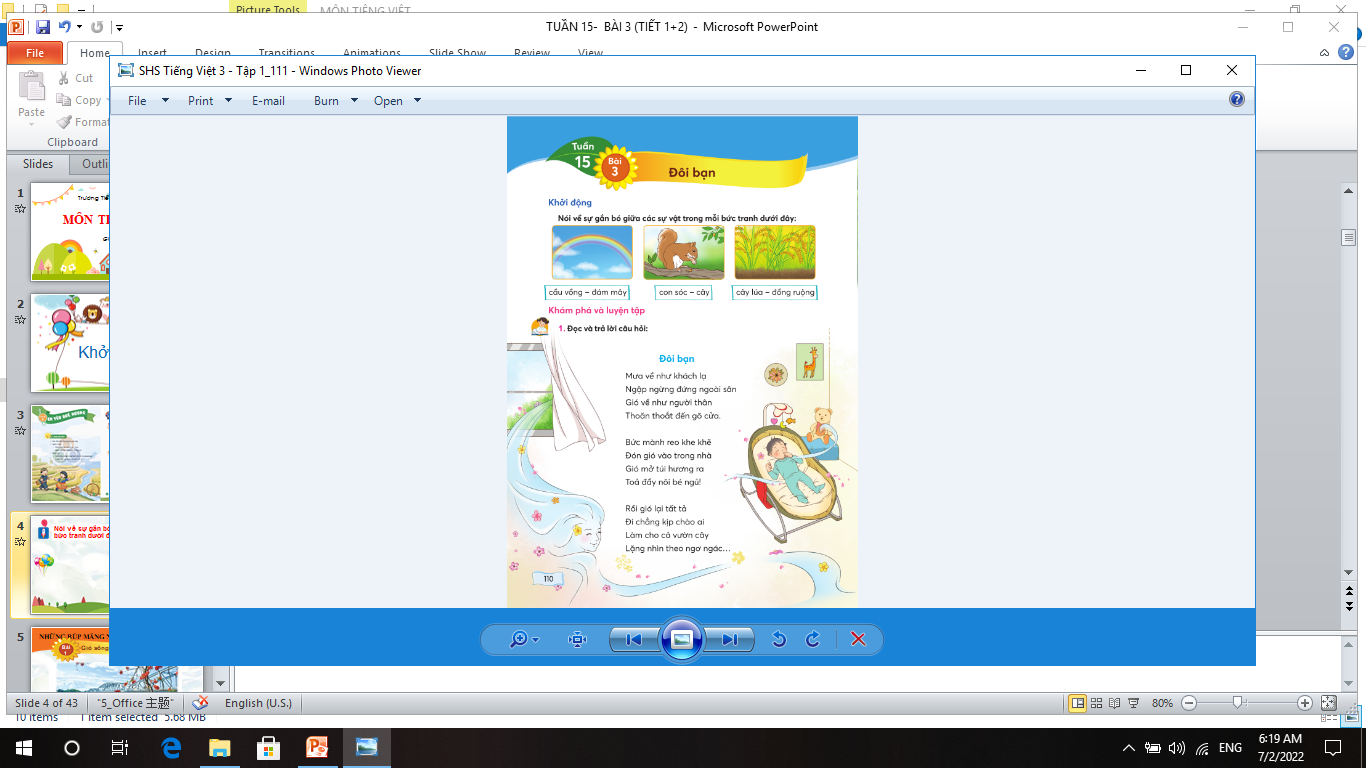 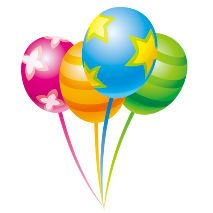 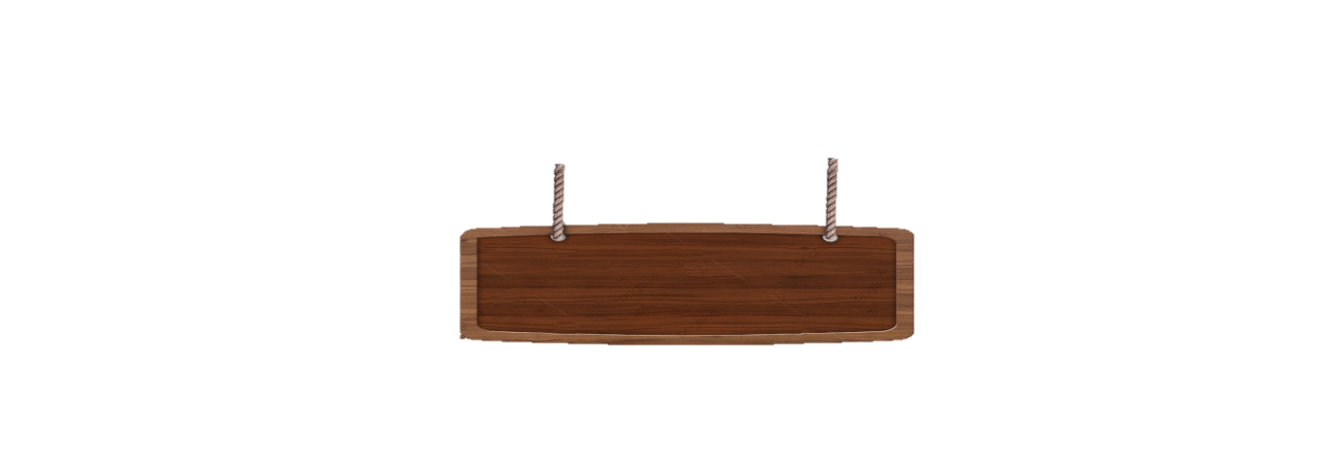 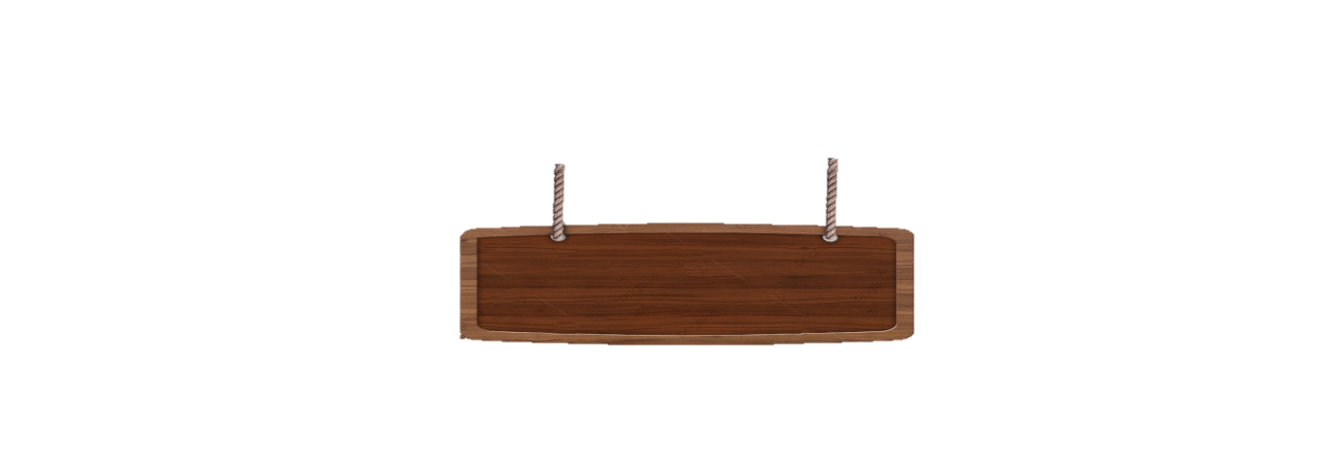 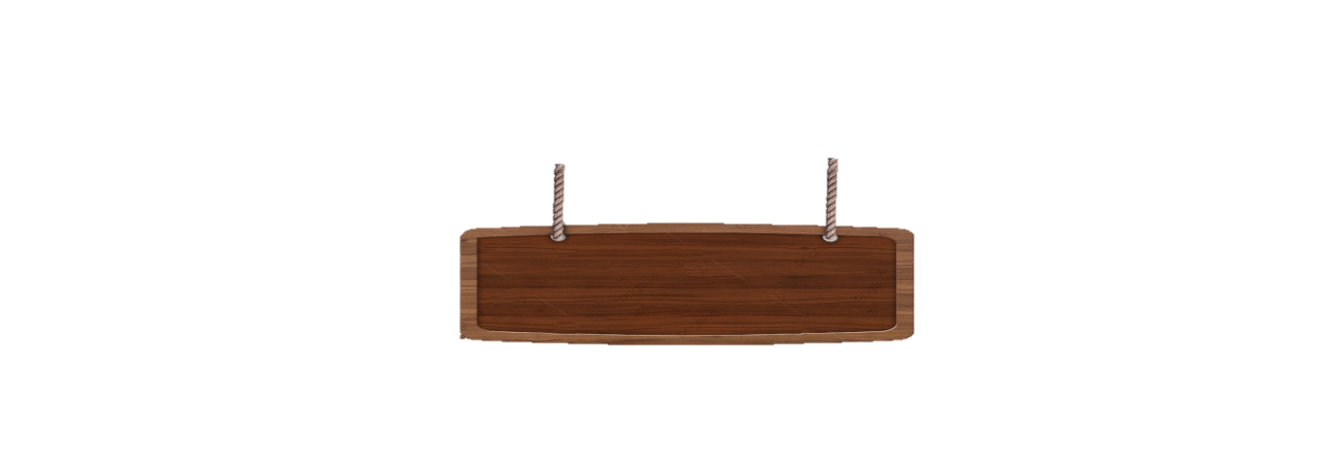 Con sóc - cây
Cây lúa – đồng ruộng
Cầu vòng – đám mây
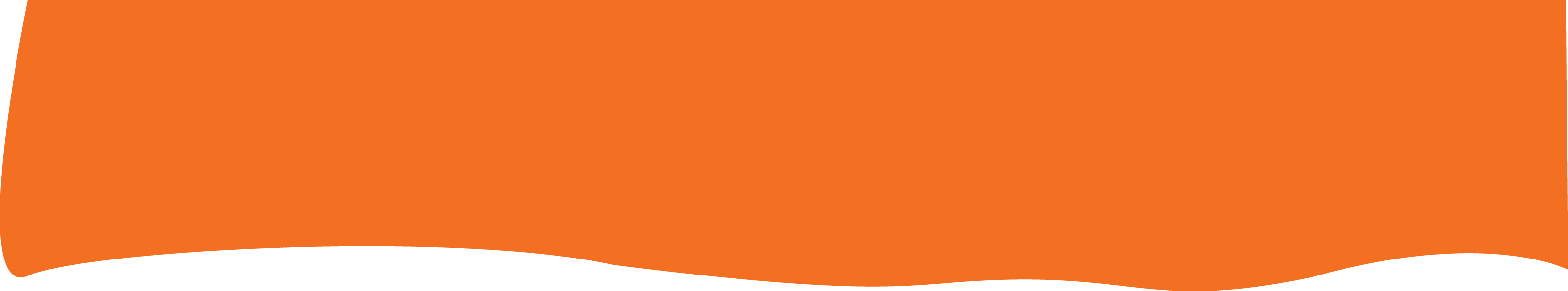 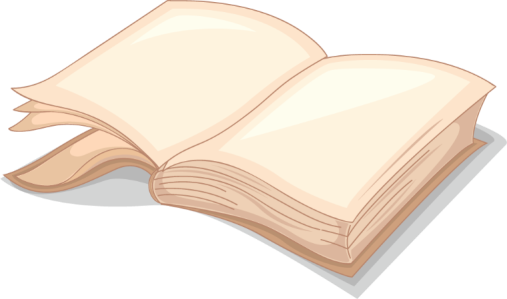 Tuần
VÒNG TAY BẠN BÈ
15
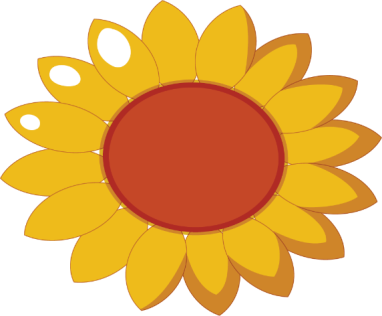 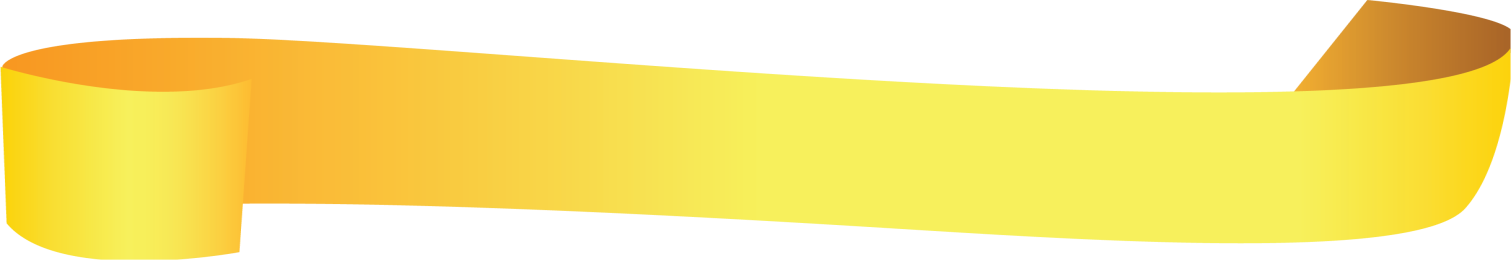 Đôi bạn
Bài
3
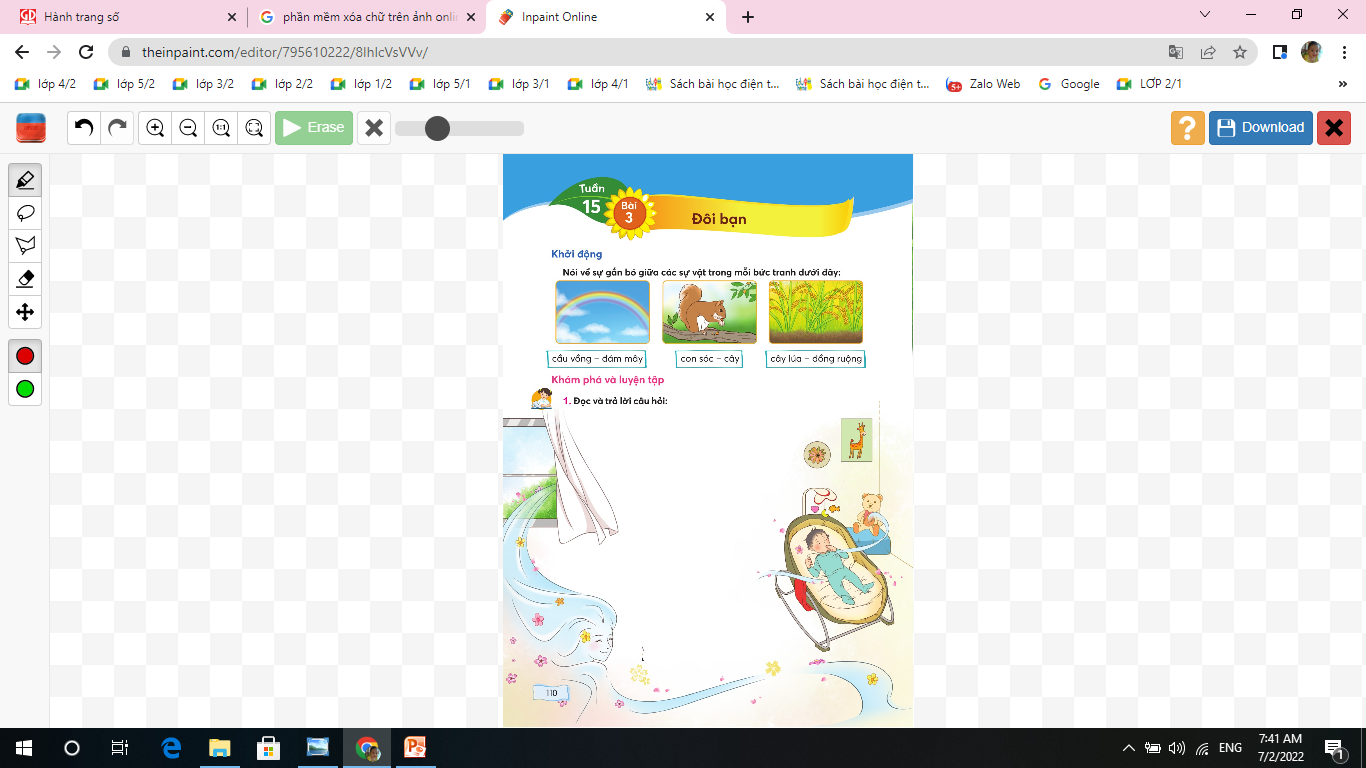 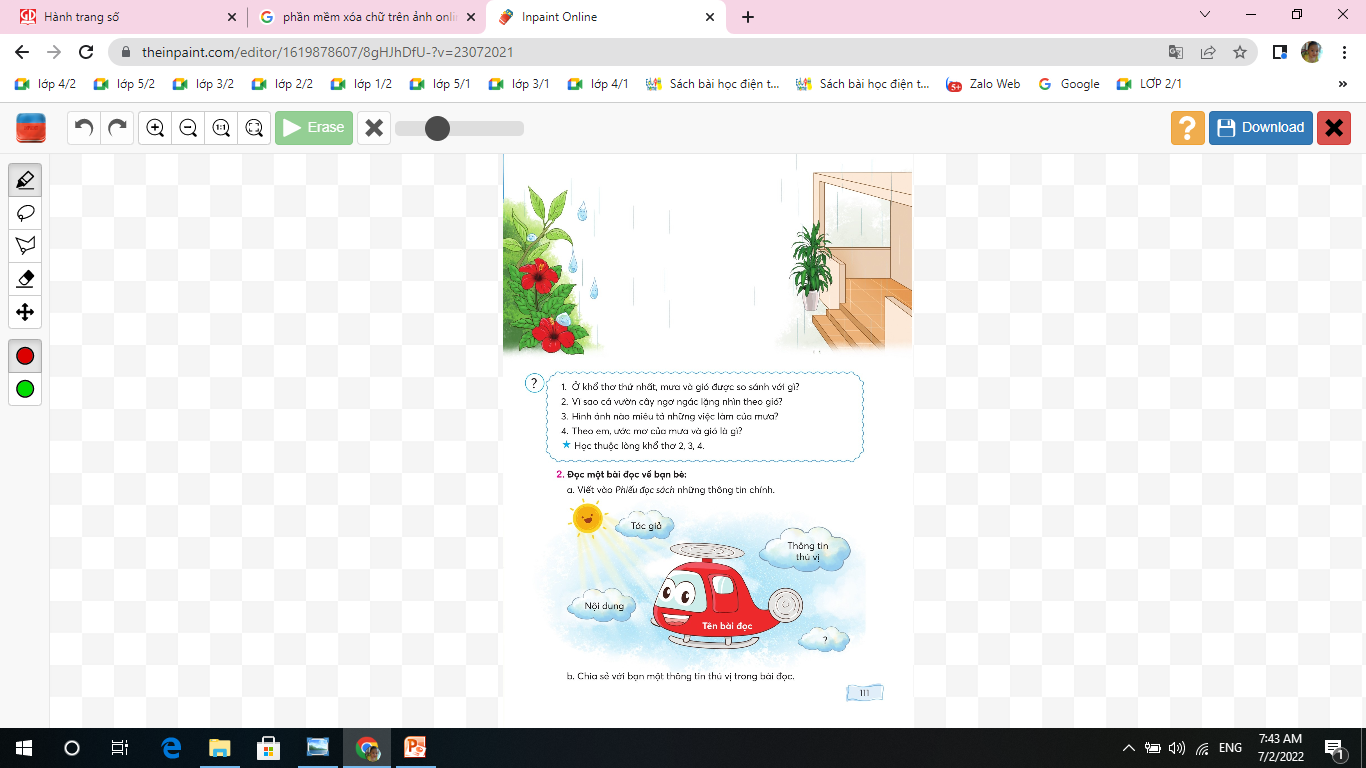 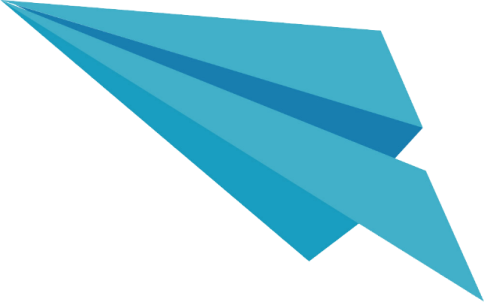 延迟符
Khám phá
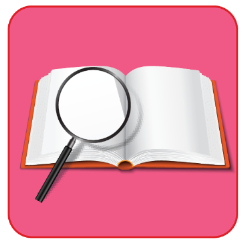 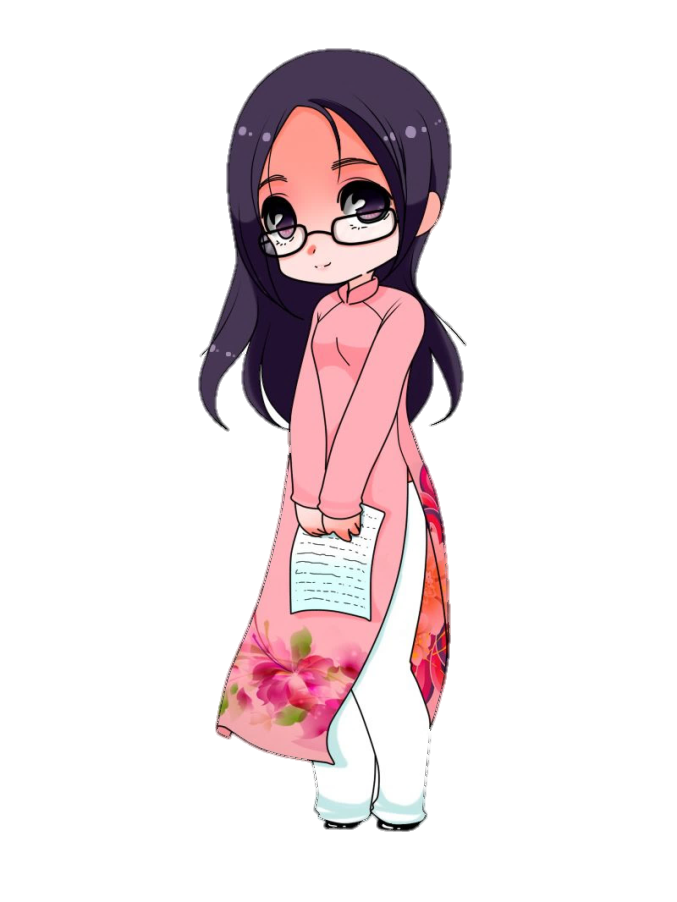 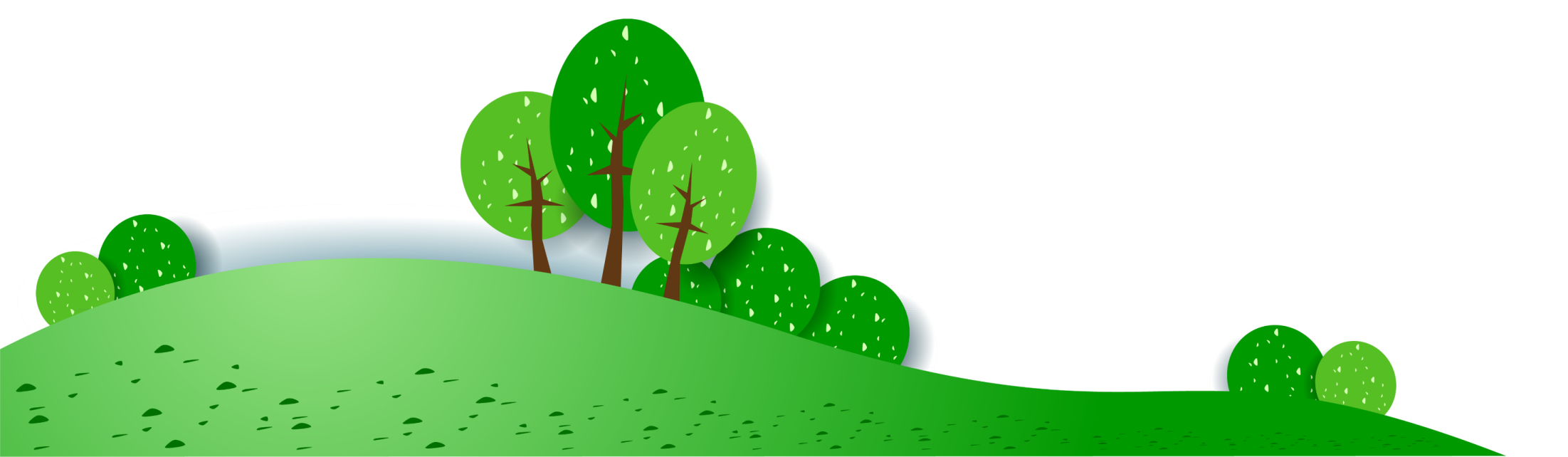 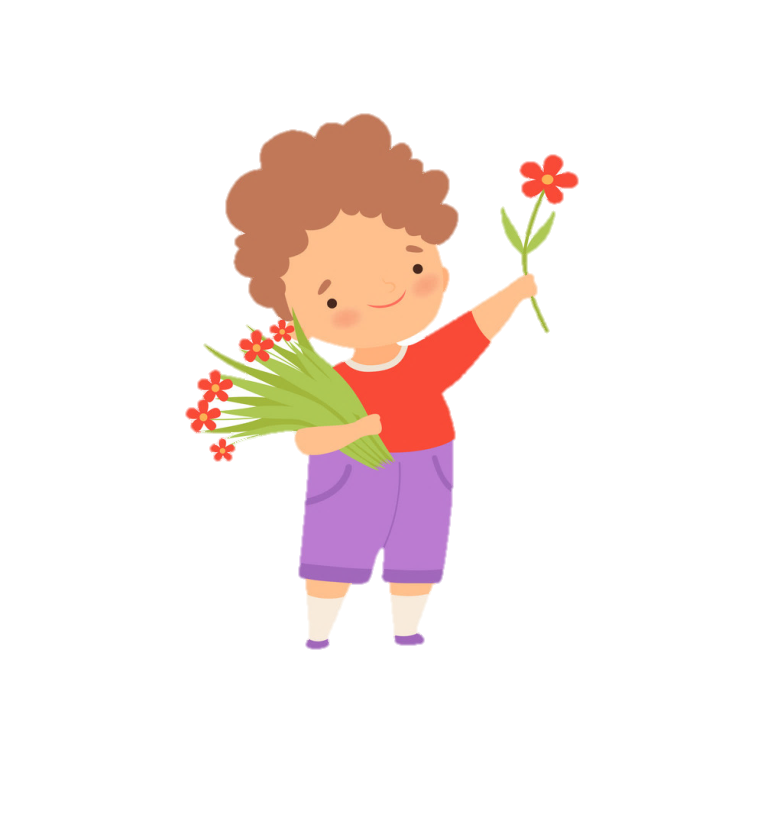 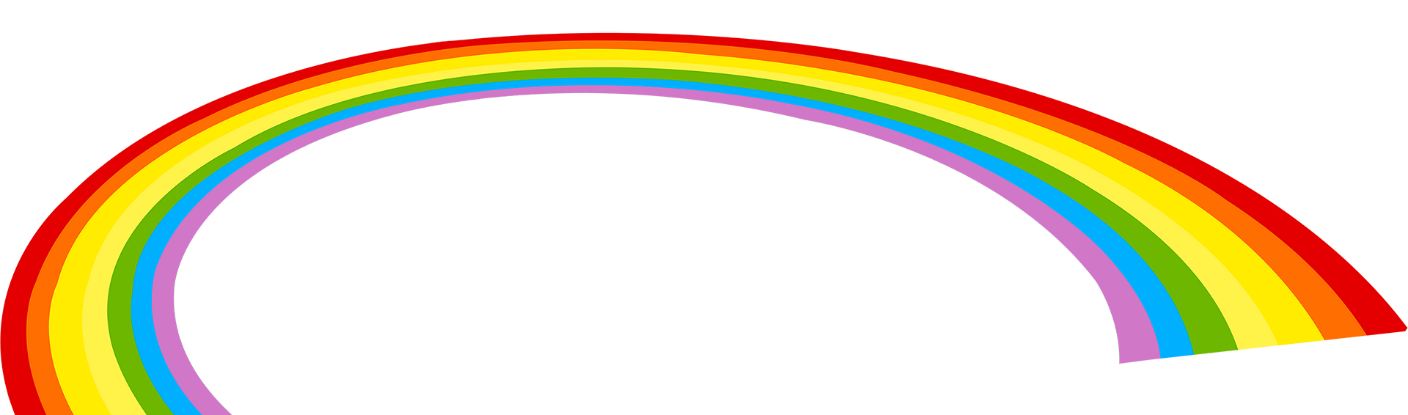 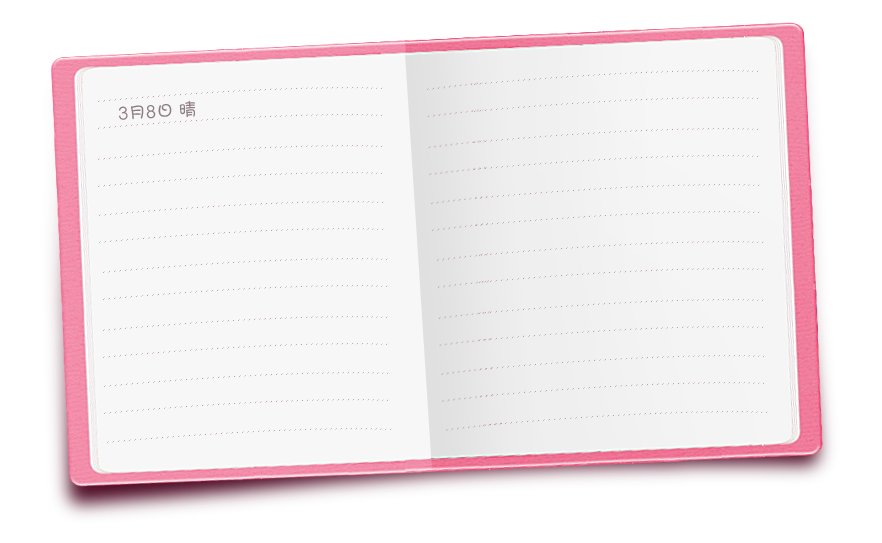 1.Luyện đọc thành tiếng
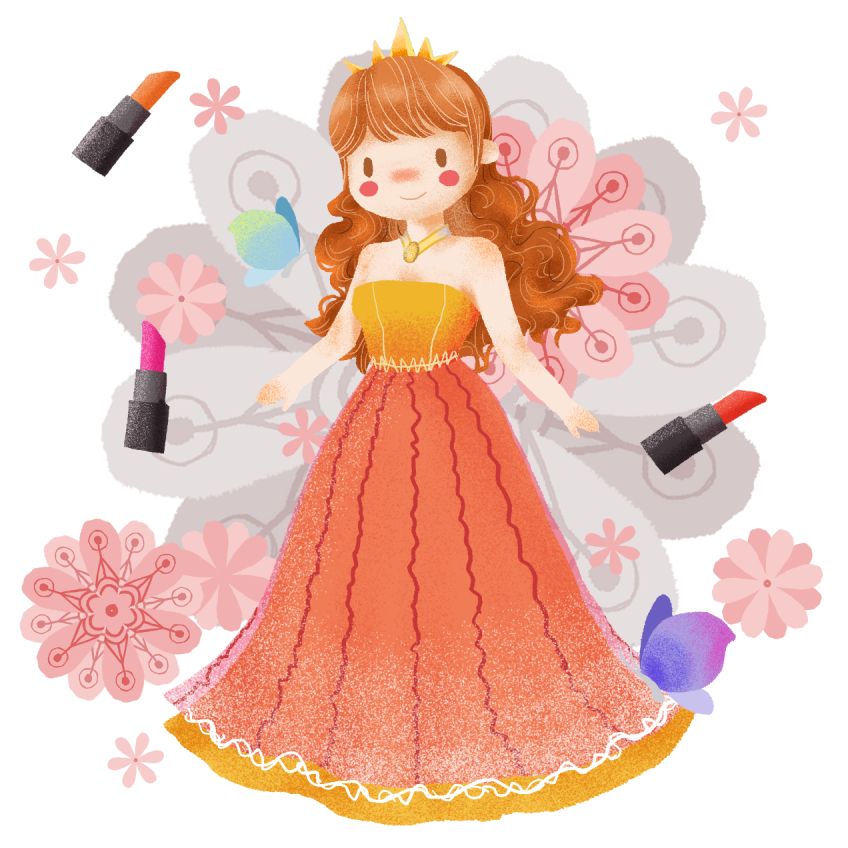 Đọc mẫu
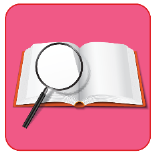 Đôi bạn
1.
Đọc
Mưa về như khách lạ
Ngập ngừng đứng ngoài sân
Gió về như người thân
Thoăn thoắt đến gõ cửa.

Bức mành reo khe khẽ
Đón gió vào trong nhà
Gió mở túi hương ra
Tỏa đầy nôi bé ngủ!

Rồi gió lại tất tả
Đi chẳng kịp chào ai
Làm cho cả vườn cây
Lặng nhìn theo ngơ ngác …
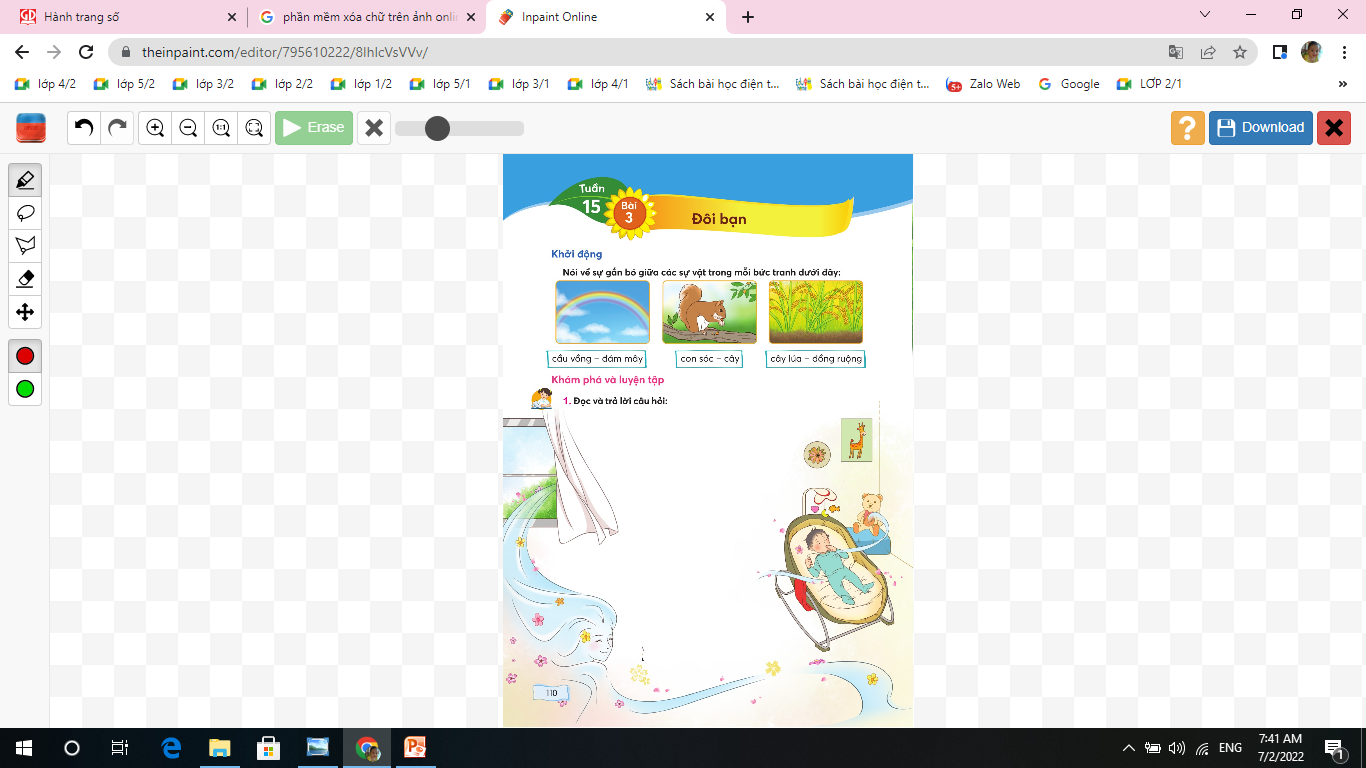 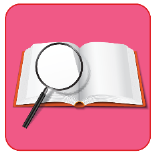 1.
Đọc
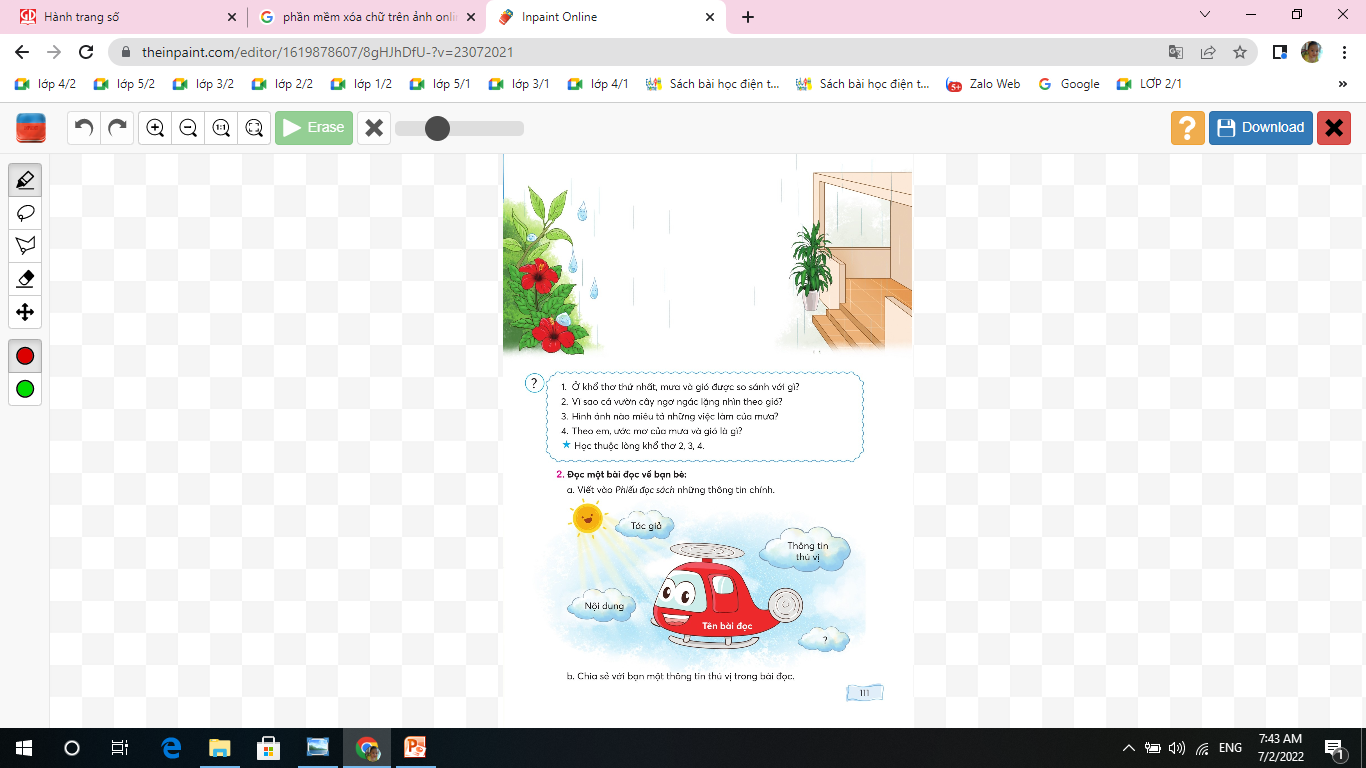 Còn mưa thì từng bước
Đủng đỉnh dạo quanh nhà
Hết đeo nhẫn cho hoa
Lại xâu cườm cho lá …

Hai tính tình khác lạ
Thế mà rất thân nhau
Hẳn mưa, gió chung nhau
Một ước mơ bạn nhỉ! …

Hoàng Tá
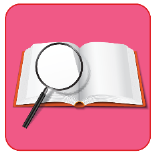 Luyện đọc khổ thơ
Đôi bạn
1.
Đọc
1
Mưa về như khách lạ
Ngập ngừng đứng ngoài sân
Gió về như người thân
Thoăn thoắt đến gõ cửa.

Bức mành reo khe khẽ
Đón gió vào trong nhà
Gió mở túi hương ra
Tỏa đầy  nôi bé ngủ!

Rồi gió lại tất tả
Đi chẳng kịp chào ai
Làm cho cả vườn cây
Lặng nhìn theo ngơ ngác …
Còn mưa thì từng bước
Đủng đỉnh dạo quanh nhà
Hết đeo nhẫn cho hoa
Lại xâu cườm cho lá …

Hai tính tình khác lạ
Thế mà rất thân nhau
Hẳn mưa, gió chung nhau
Một ước mơ bạn nhỉ! …

Hoàng Tá
4
2
5
3
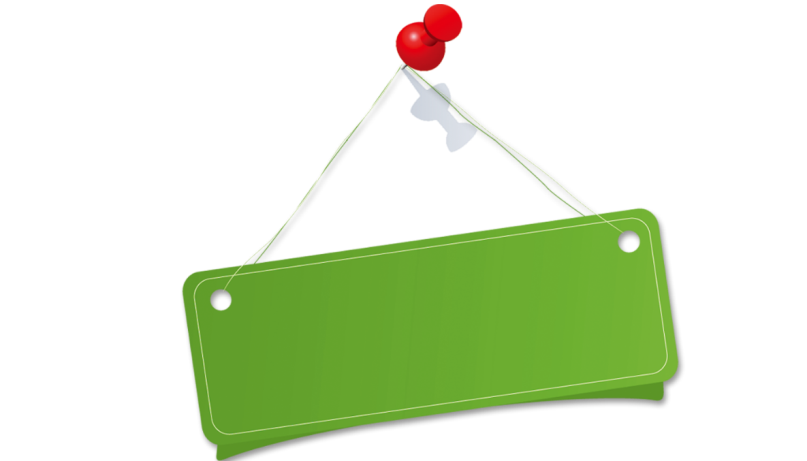 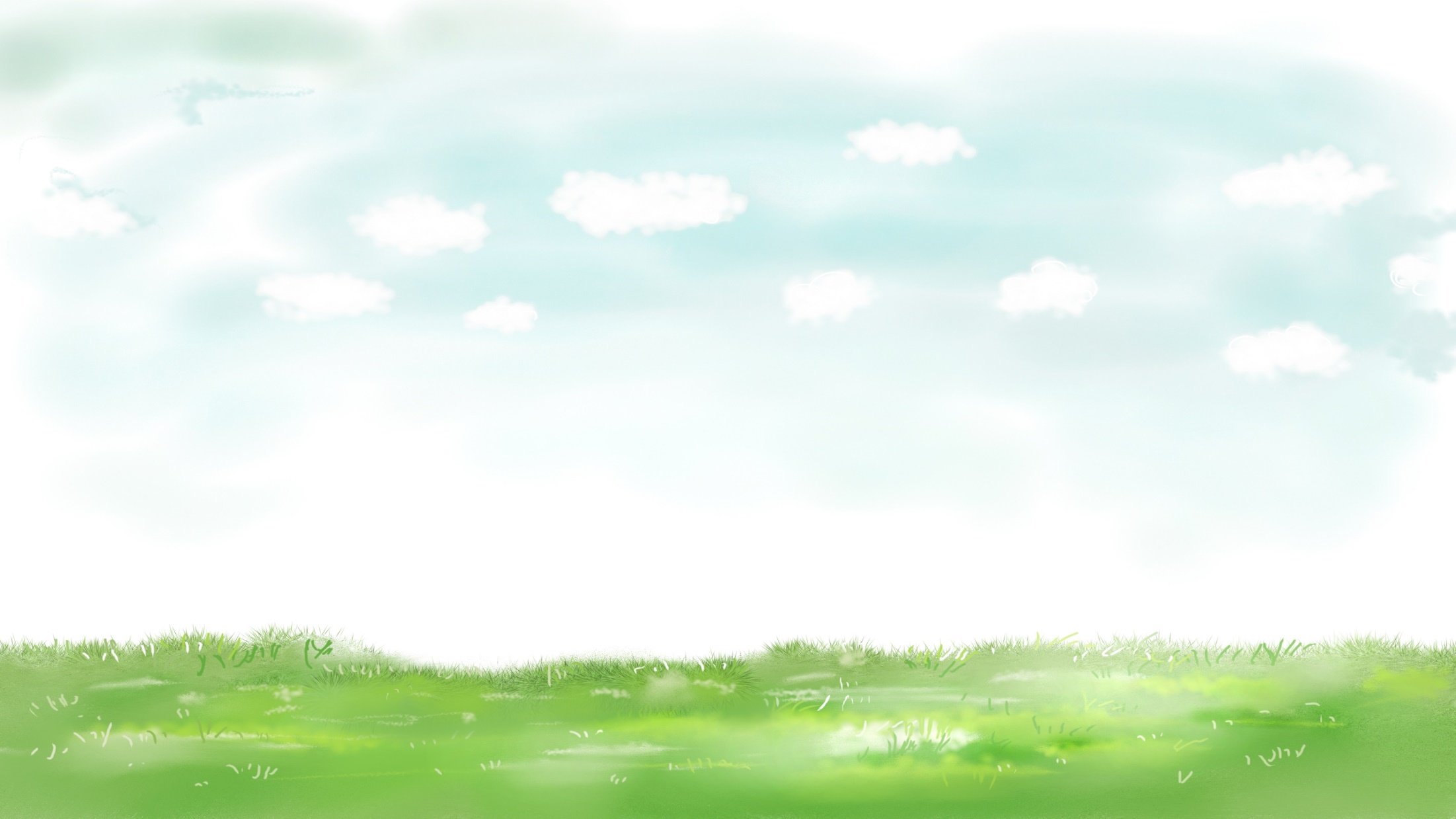 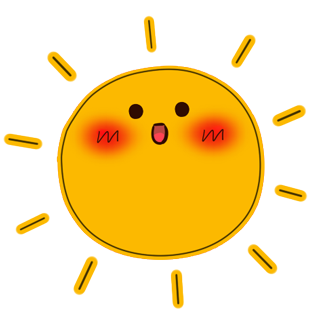 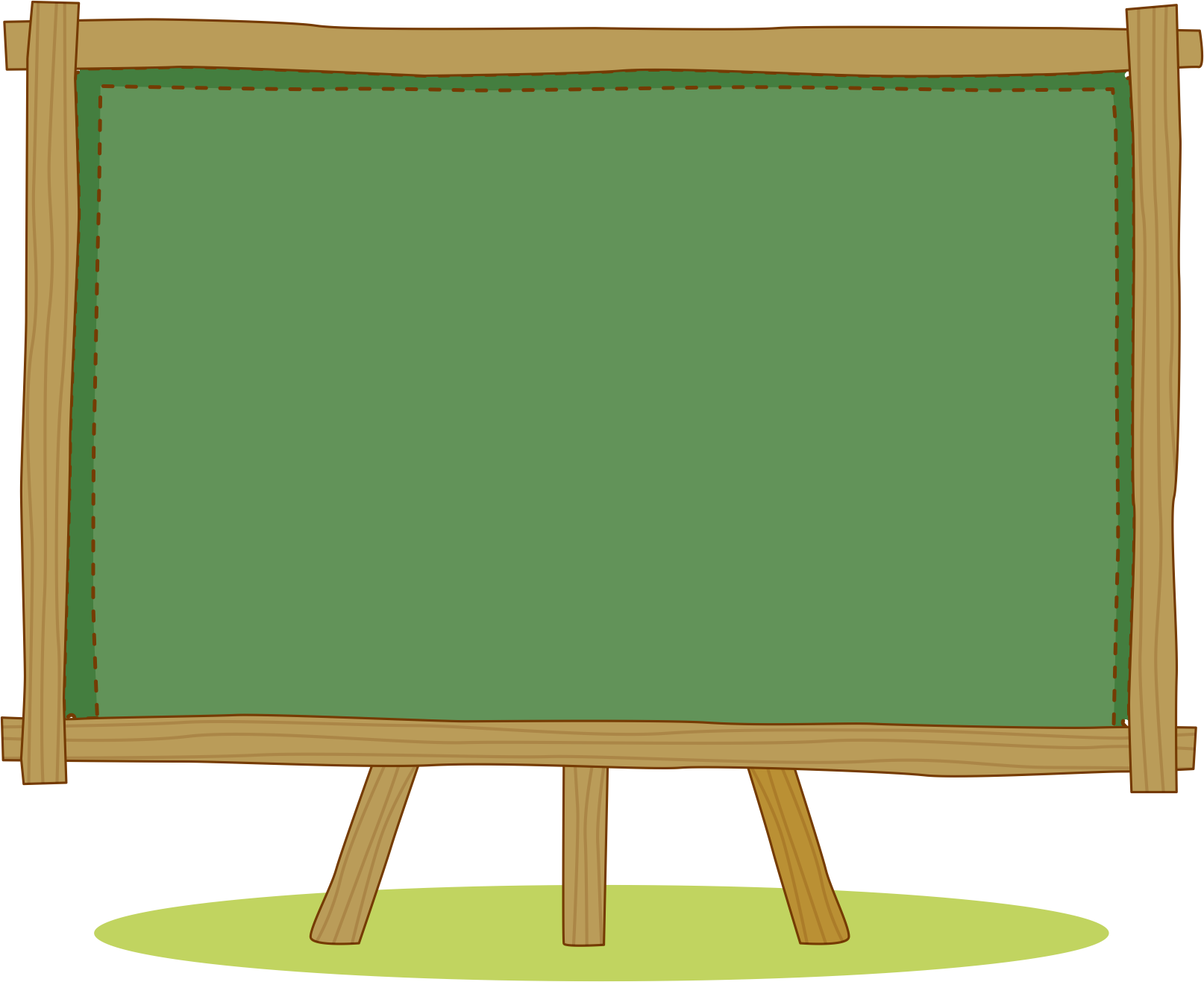 thoăn thoắt
TỪ KHÓ
reo
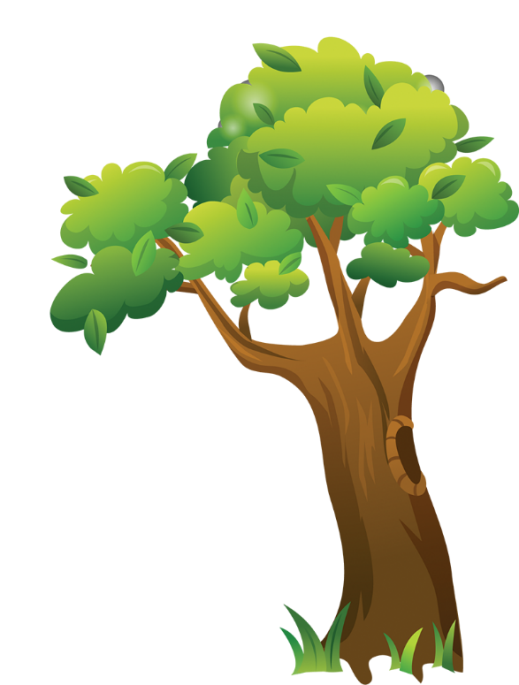 tỏa
cườm
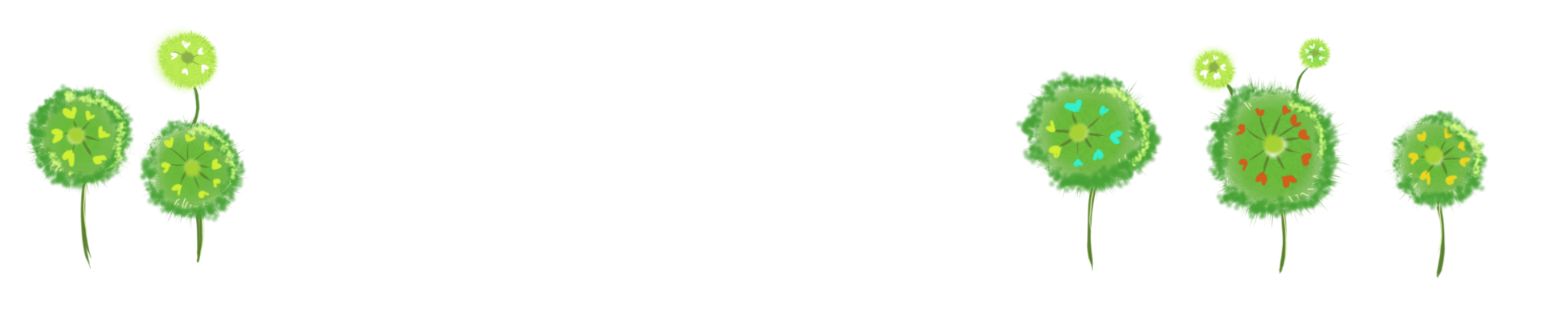 Mưa về như khách lạ
Ngập ngừng đứng ngoài sân
Gió về như người thân
Thoăn thoắt đến gõ cửa.

Bức mành reo khe khẽ
Đón gió vào trong nhà
Gió mở túi hương ra
Tỏa đầy nôi bé ngủ!
Cách ngắt nghỉ dòng thơ – khổ thơ
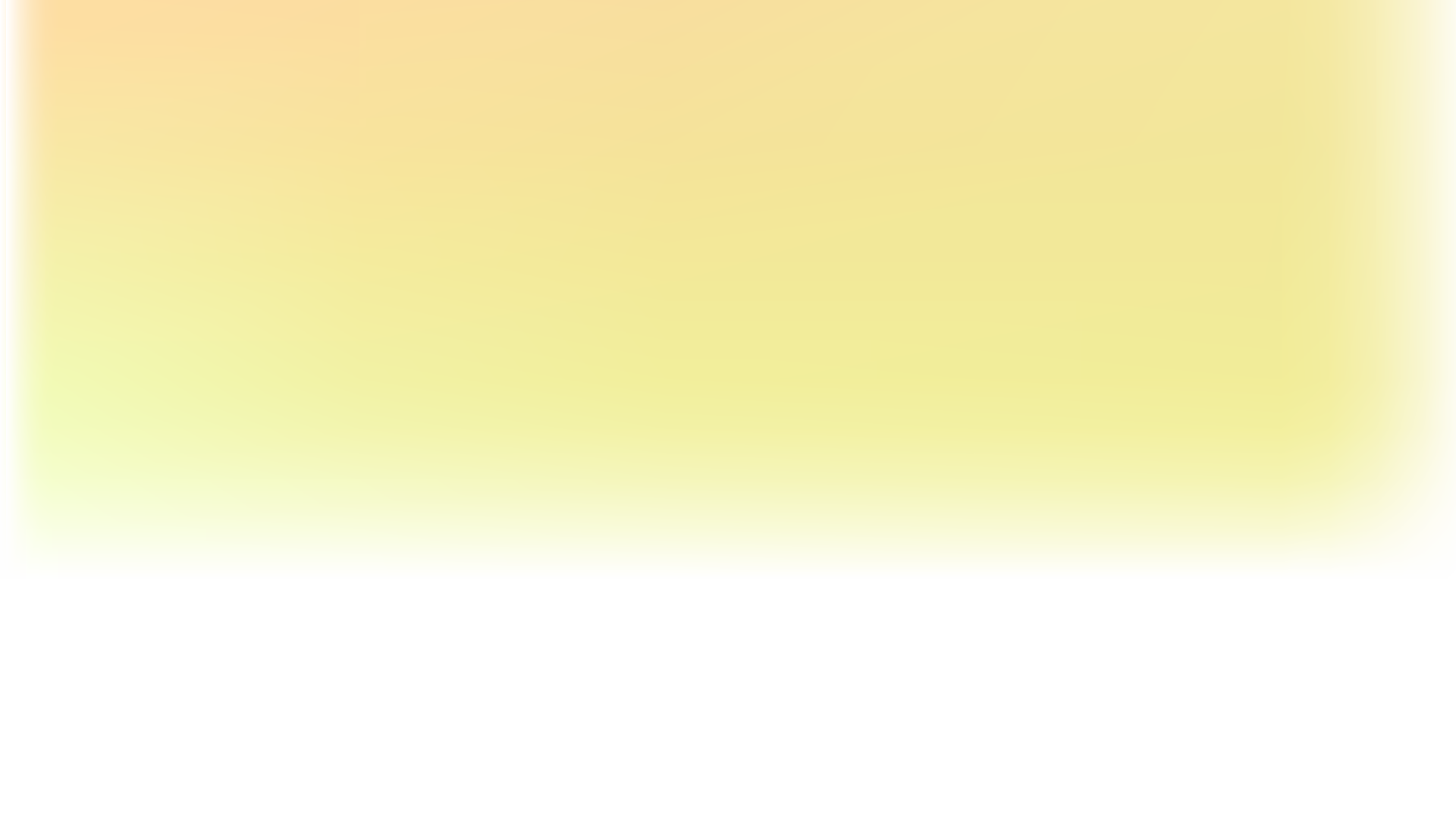 Ngập ngừng:
là tỏa ra do dự, rụt rè, vừa muốn lại vừa e ngại, không quả quyết.
Thoăn thoắt:
dáng cử động rất nhanh nhẹn, nhịp nhàng và liên tục.
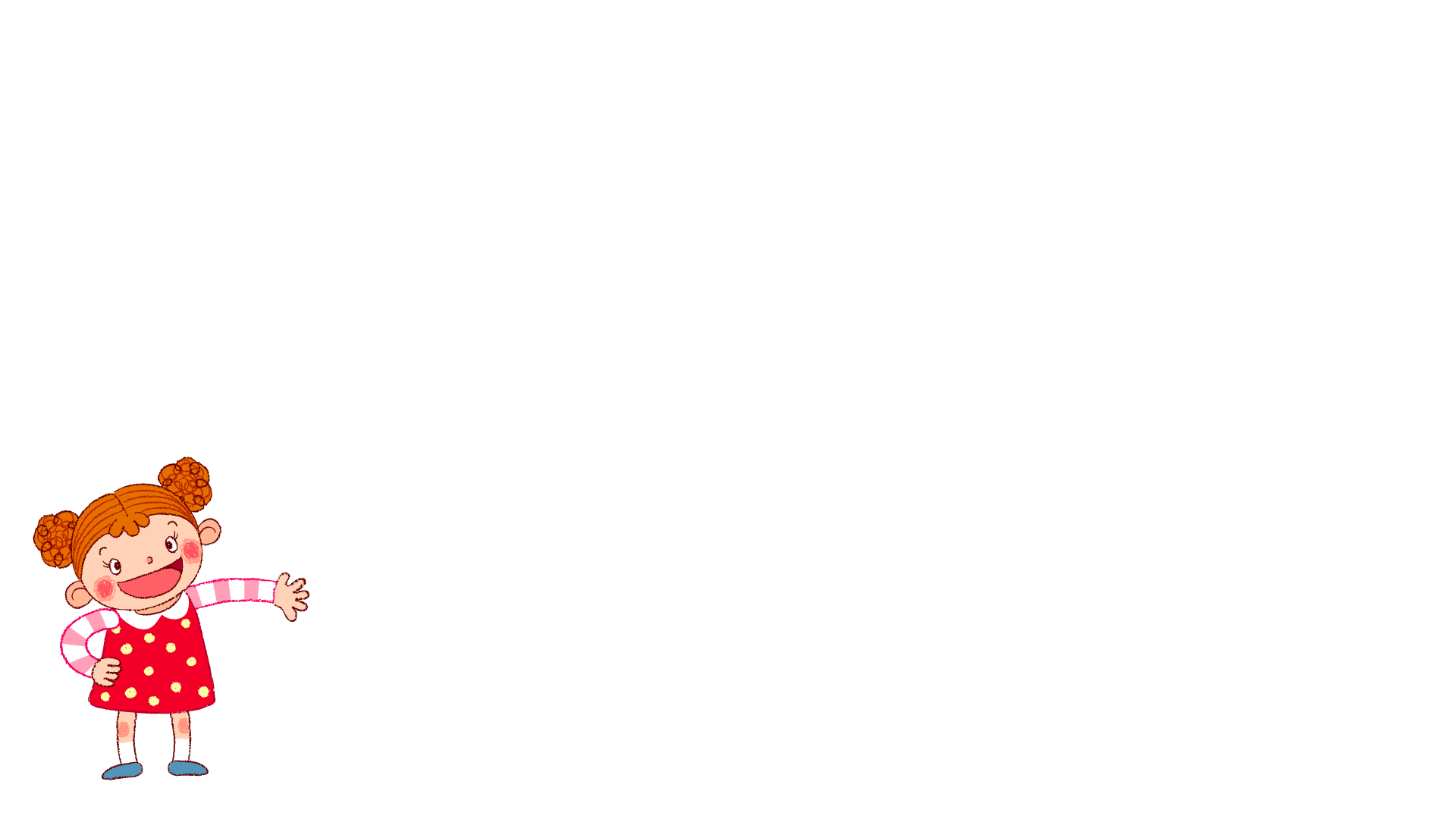 Giải nghĩa từ
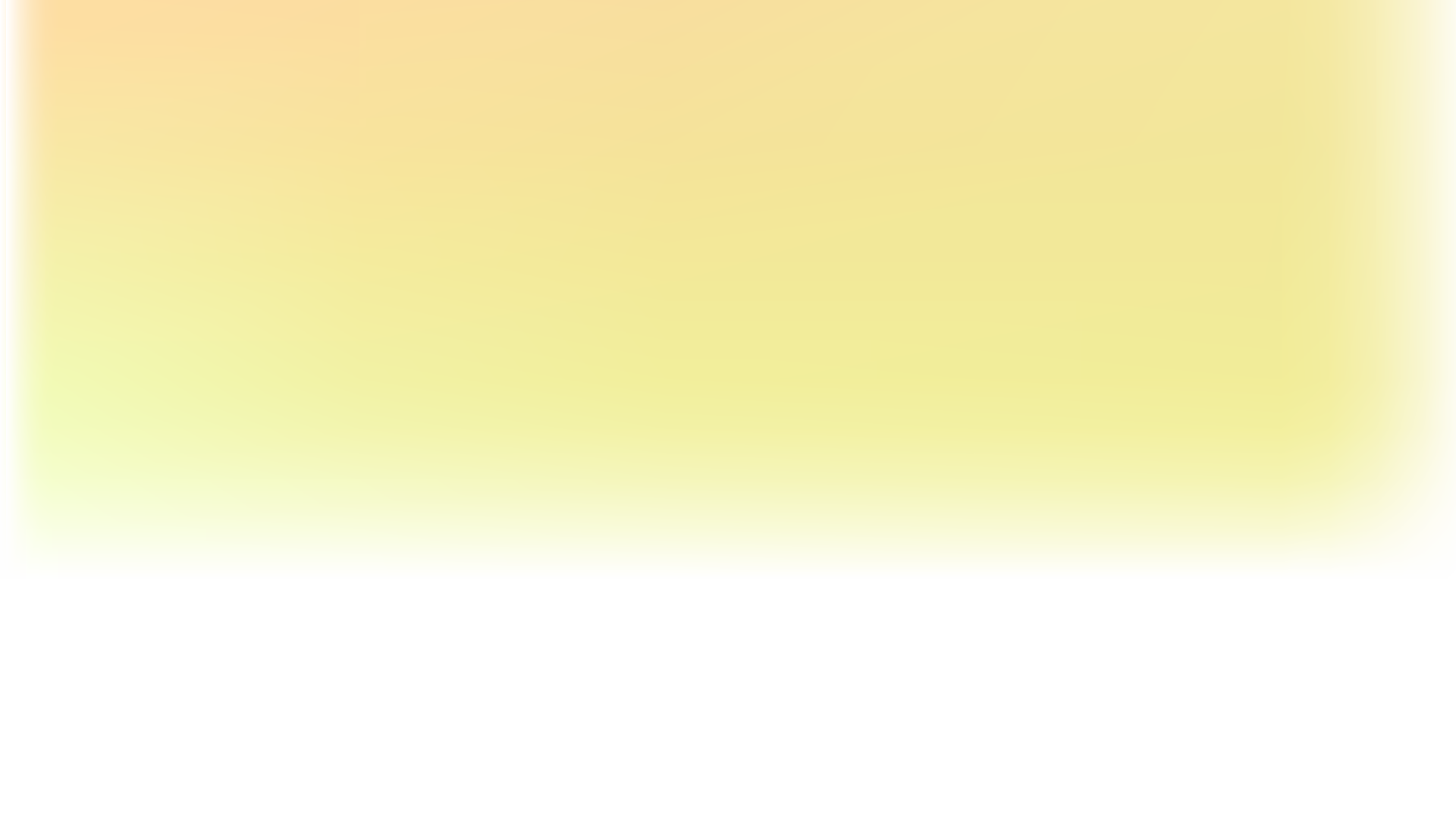 Khe khẽ:
như khẽ (ý nhấn mạnh).
Ngơ ngác:
Không định thần được, sự việc diễn ra quá bất ngờ..
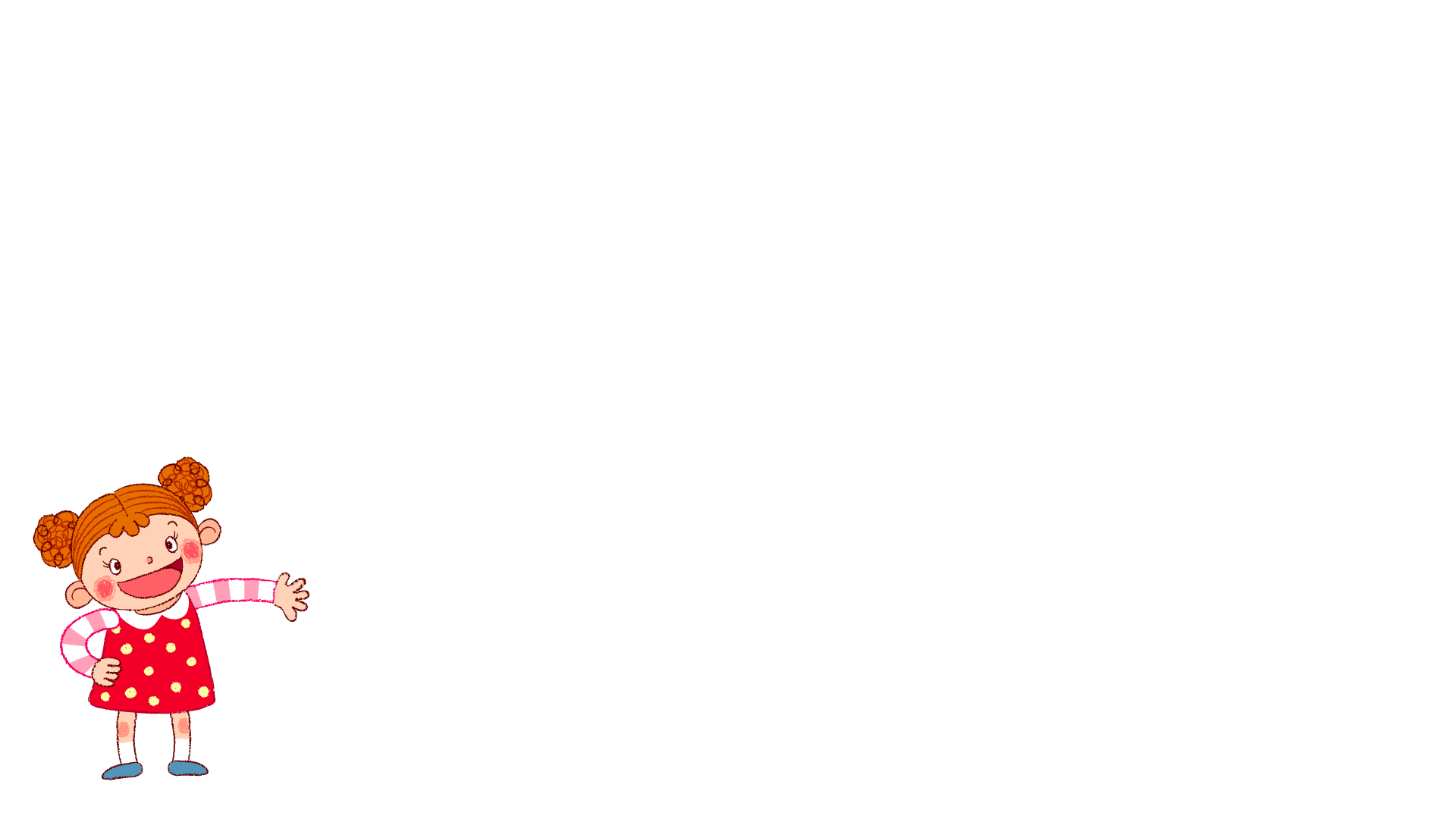 Giải nghĩa từ
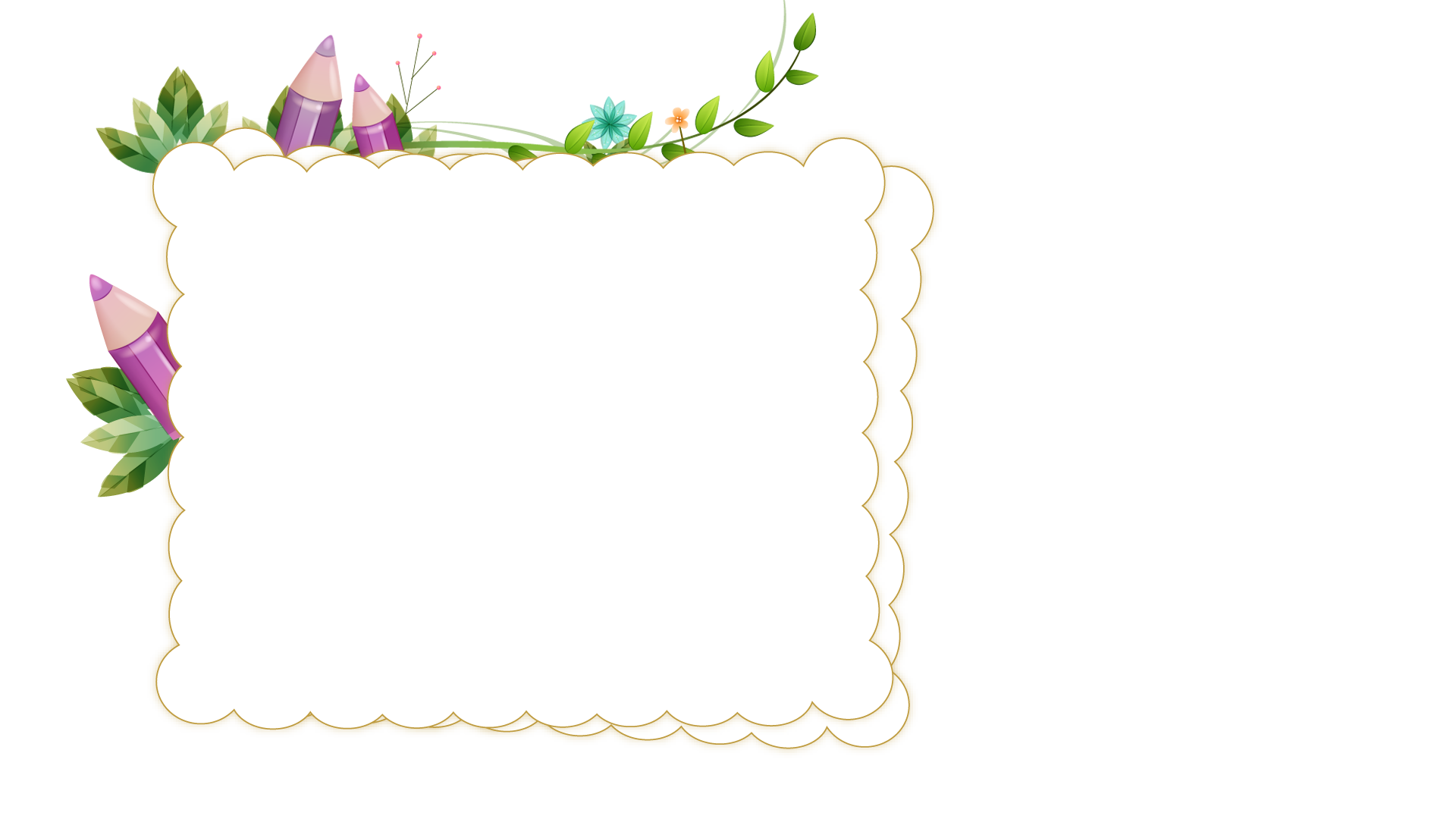 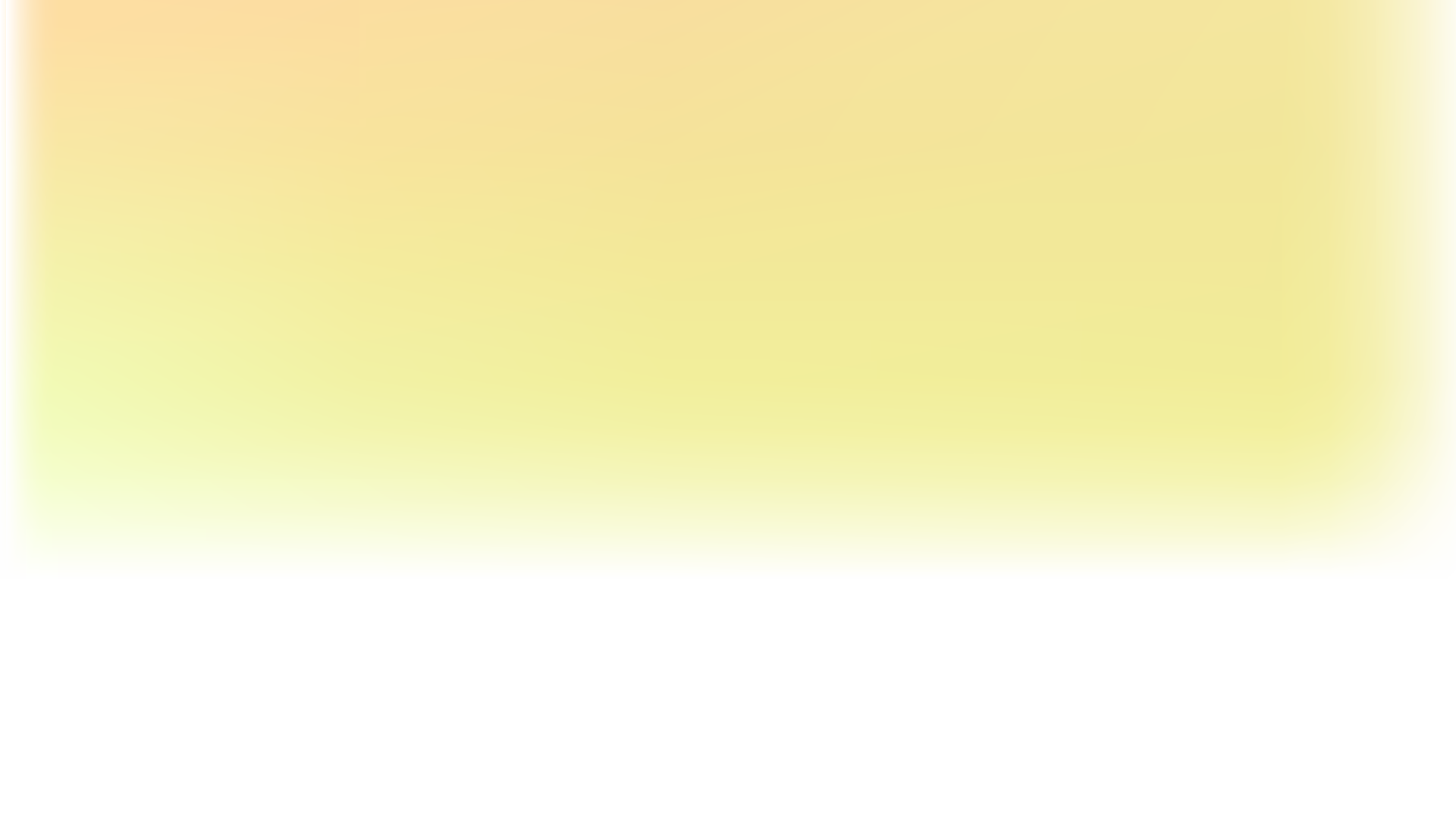 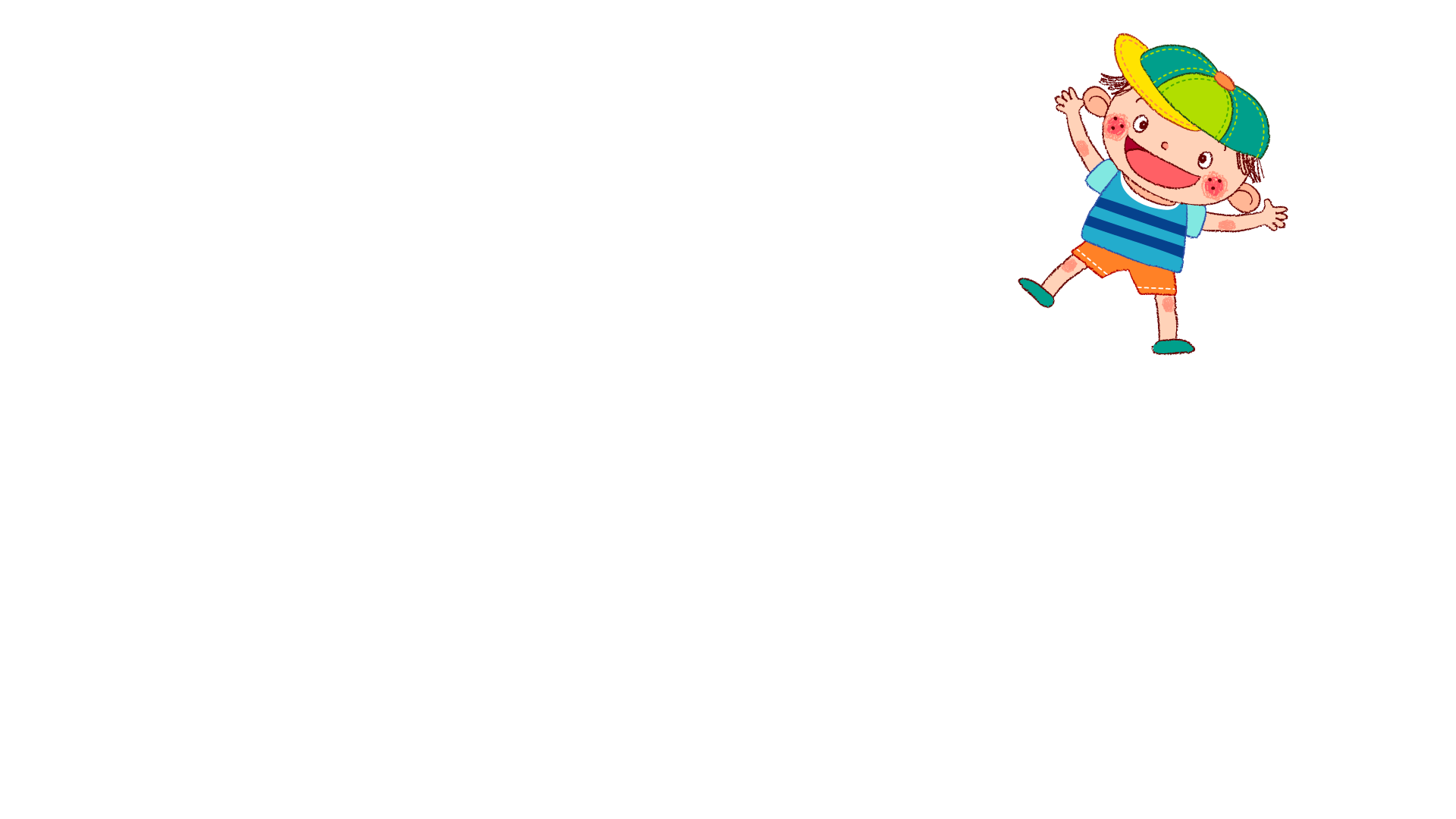 Đủng đỉnh : thông thả, chậm rãi.
xâu cườm: hạt nhỏ bằng thuỷ tinh, đá, bột, v.v., thường có màu sắc đẹp, xâu thành chuỗi để làm vật trang sức hoặc trang trí
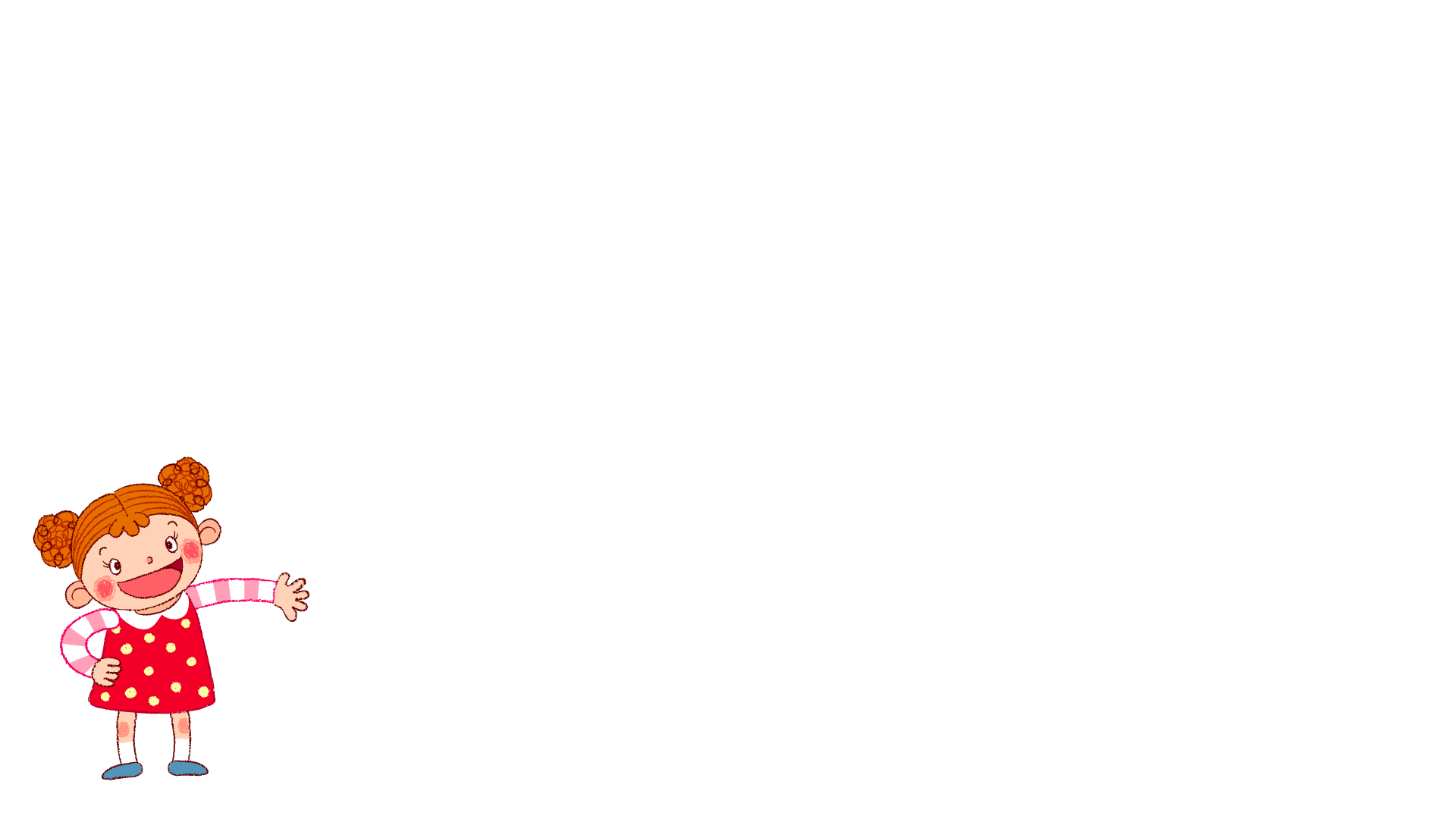 Giải nghĩa từ
Đọc khổ 1 để tìm câu trả lời
1. Ở khổ thơ thứ nhất, mưa và gió được so sánh với gì?
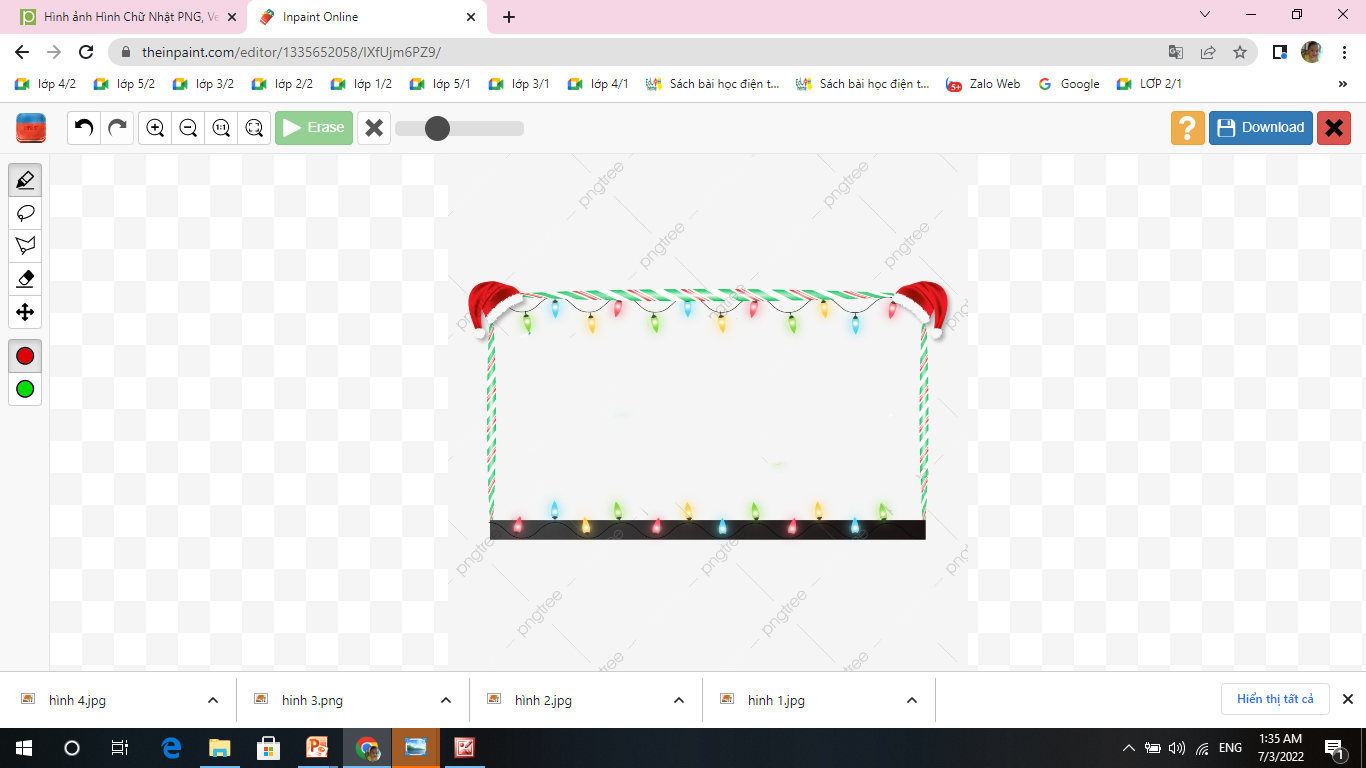 - Mưa được so sánh với khách lạ.
- Gió được so sánh với người thân.
Đọc khổ 2 và khổ 3 để tìm câu trả lời
2. Vì sao cả vườn cây ngơ ngác lặng nhìn theo gió?
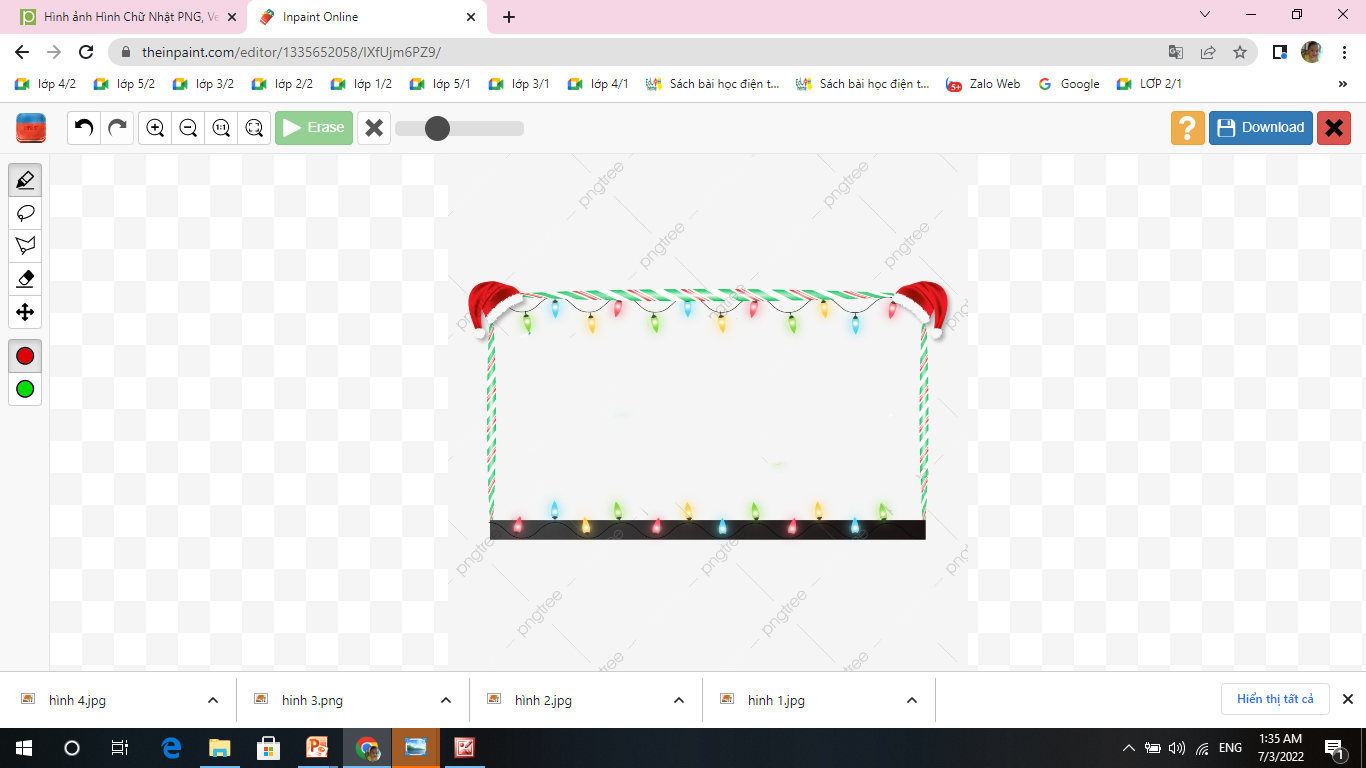 - Cả vườn cây lặng nhìn theo ngơ ngác vì gió đến và đi vội vã quá chả chào ai.
Đọc khổ 4 để tìm câu trả lời
3. Hình ảnh nào miêu tả việc làm của mưa?
Còn mưa thì từng bước
Đủng đỉnh dạo quanh nhà
Hết đeo nhẫn cho hoa
Lại xâu cườm cho lá …
4. Theo em, ước mơ của mưa và gió là gì?
Theo em, ước mơ của mưa và gió là được đi chung với nhau và cùng mang đến sự mát mẻ, dịu dàng của thiên nhiên đến cho con người.
NỘI DUNG  BÀI ĐỌC
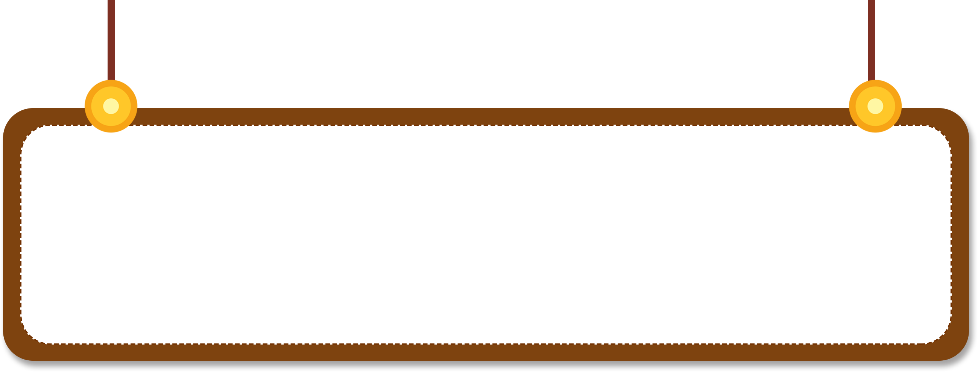 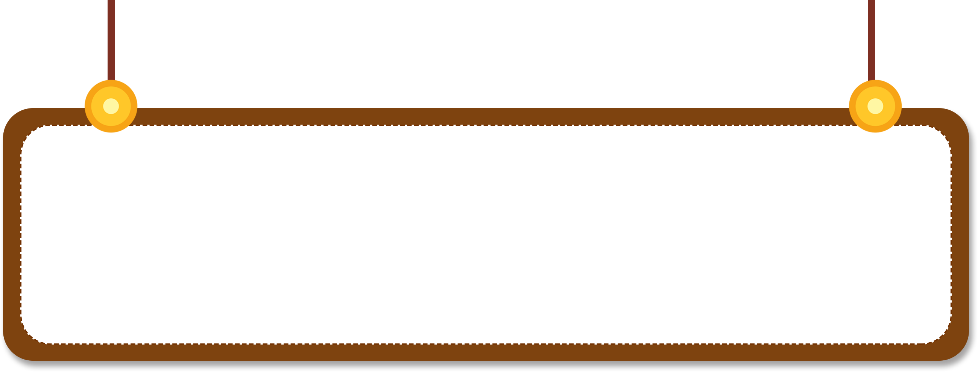 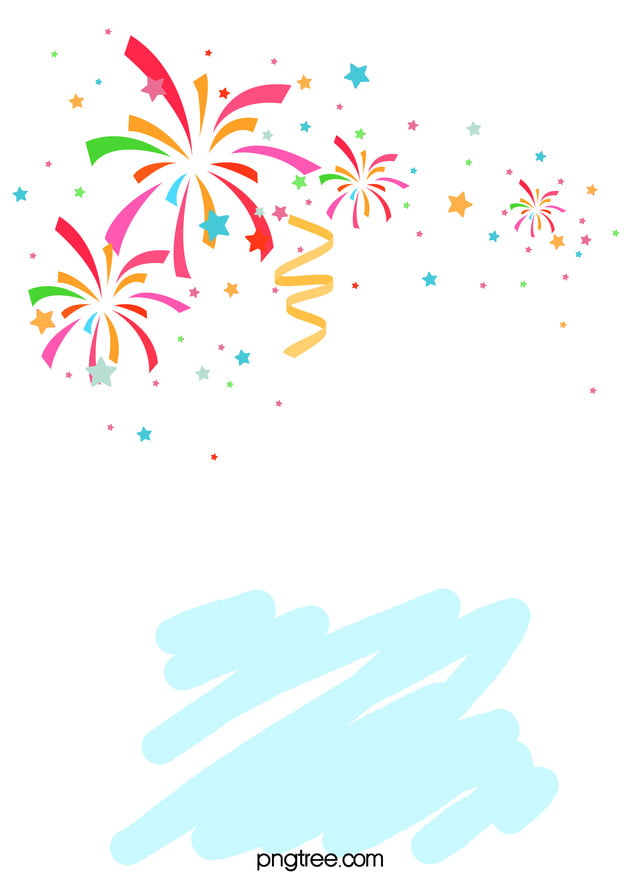 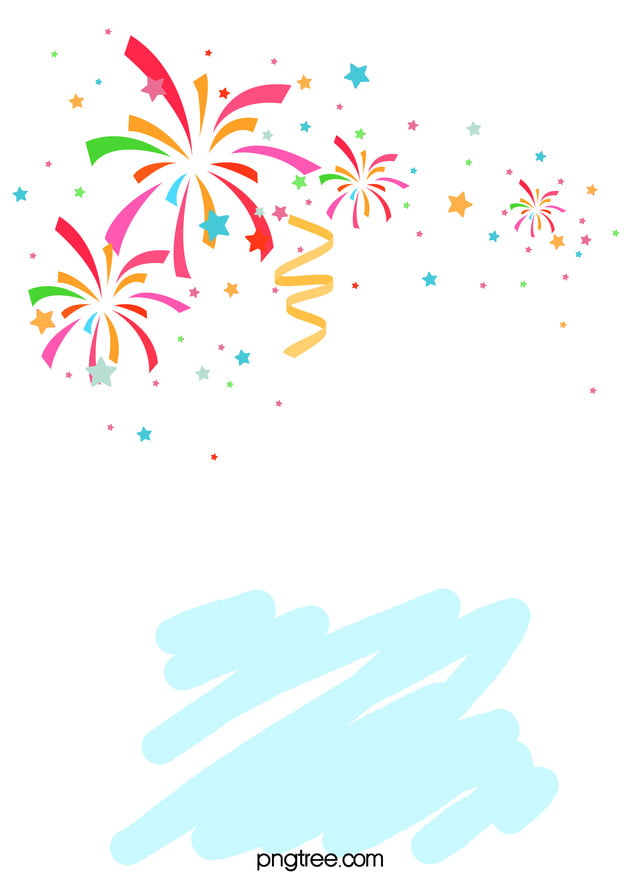 Mưa và gió có chung một ước mơ là giúp ích cho cuộc sống của con người.
HỌC THUỘC LÒNG
5. Học thuộc lòng khổ thơ 2, 3, 4.
2.
Đọc một bài đọc về bạn bè:
􀀁􀀂a. Viết vào Phiếu đọc sách những thông tin chính.
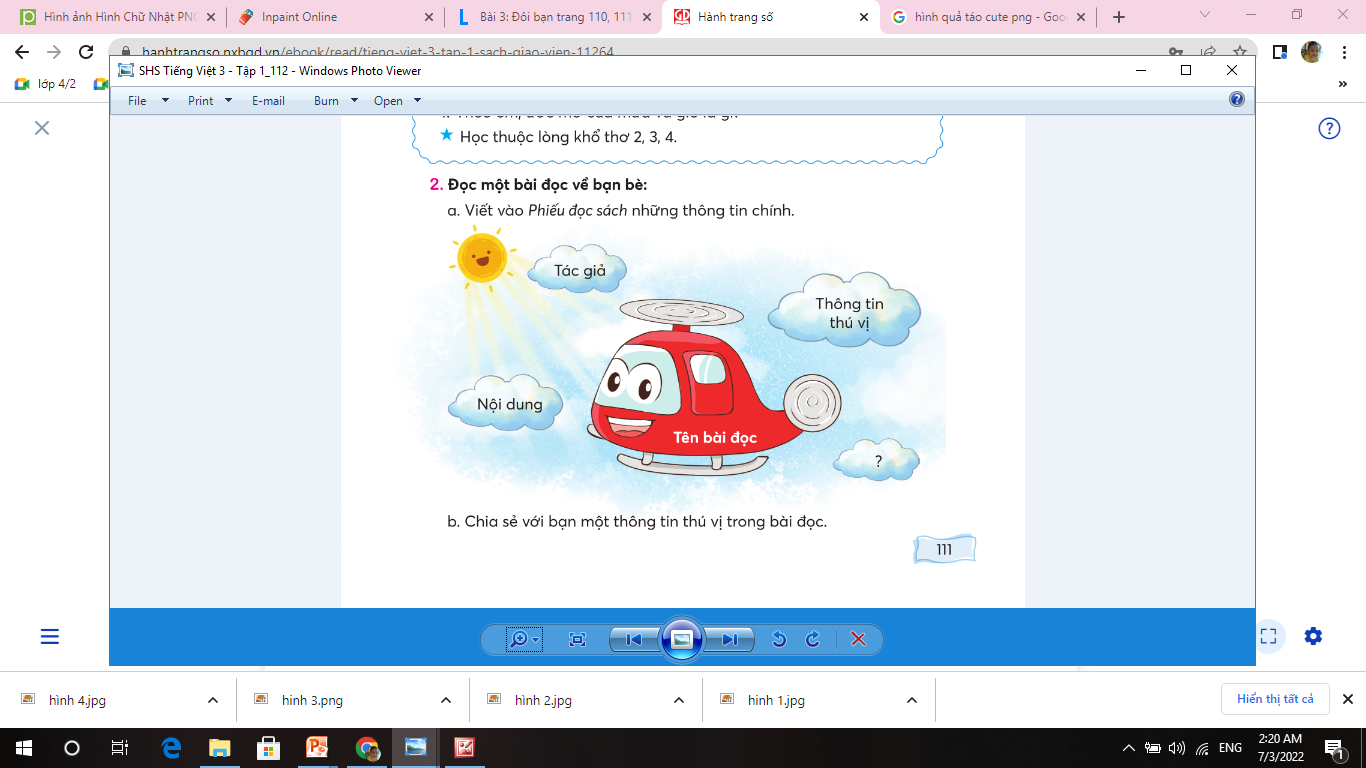 􀀁􀀂b. Chia sẻ với bạn một thông tin thú vị về bài đọc.
Tên bài đọc
Tác giả
Nội dung
Thông tin thú vị